Вас приветствует 
Национальная Медицинская
Ассоциация 
Республики Казахстан!
Садыкова А.Б. 
Президент НМА РК
Москва
7-8 октября, 2019г.
Республика Казахстан  — государство, расположенное на юго-востоке Европы и простирающееся до Центральной Азии, с населением - 18 507 900
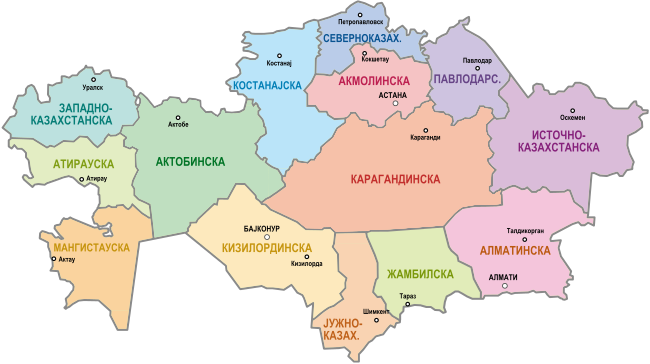 По площади территории занимает 9 место среди государств мира (2 млн. 724,9 тыс. км²).
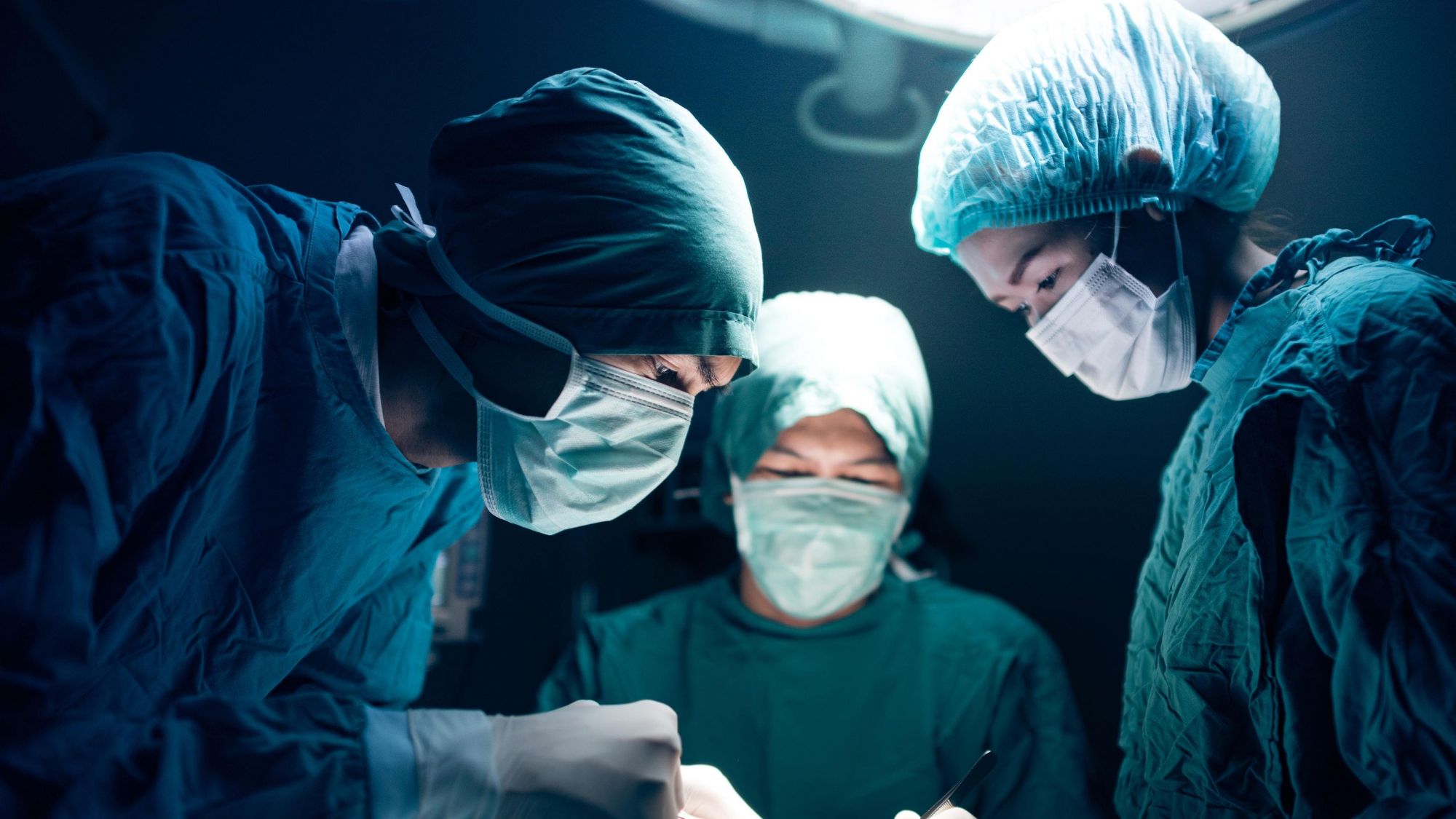 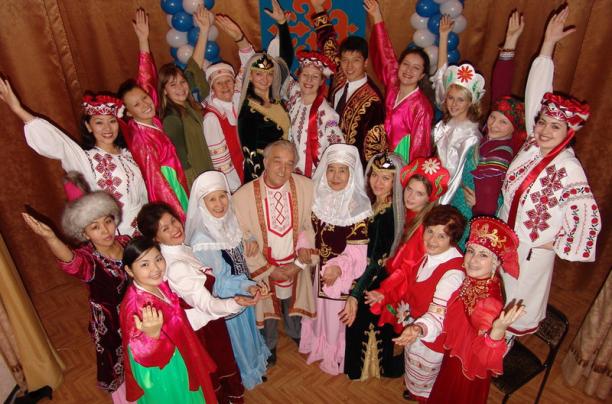 На 10 тыс. жителей в Казахстане приходится 111,4 квалифицированного специалиста. Всего зарегистрировано в РК более 70 тыс. врачей всех специальностей и 164 тыс. среднего медперсонала, 901 больничных организаций.
В Республике  Казахстан проживает более 120 национальностей (этносов и этнических групп)
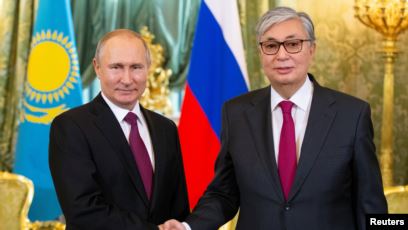 Садыкова А.Б.                    Рошаль Л.М. 
Президент НМА РК         Президент НМП
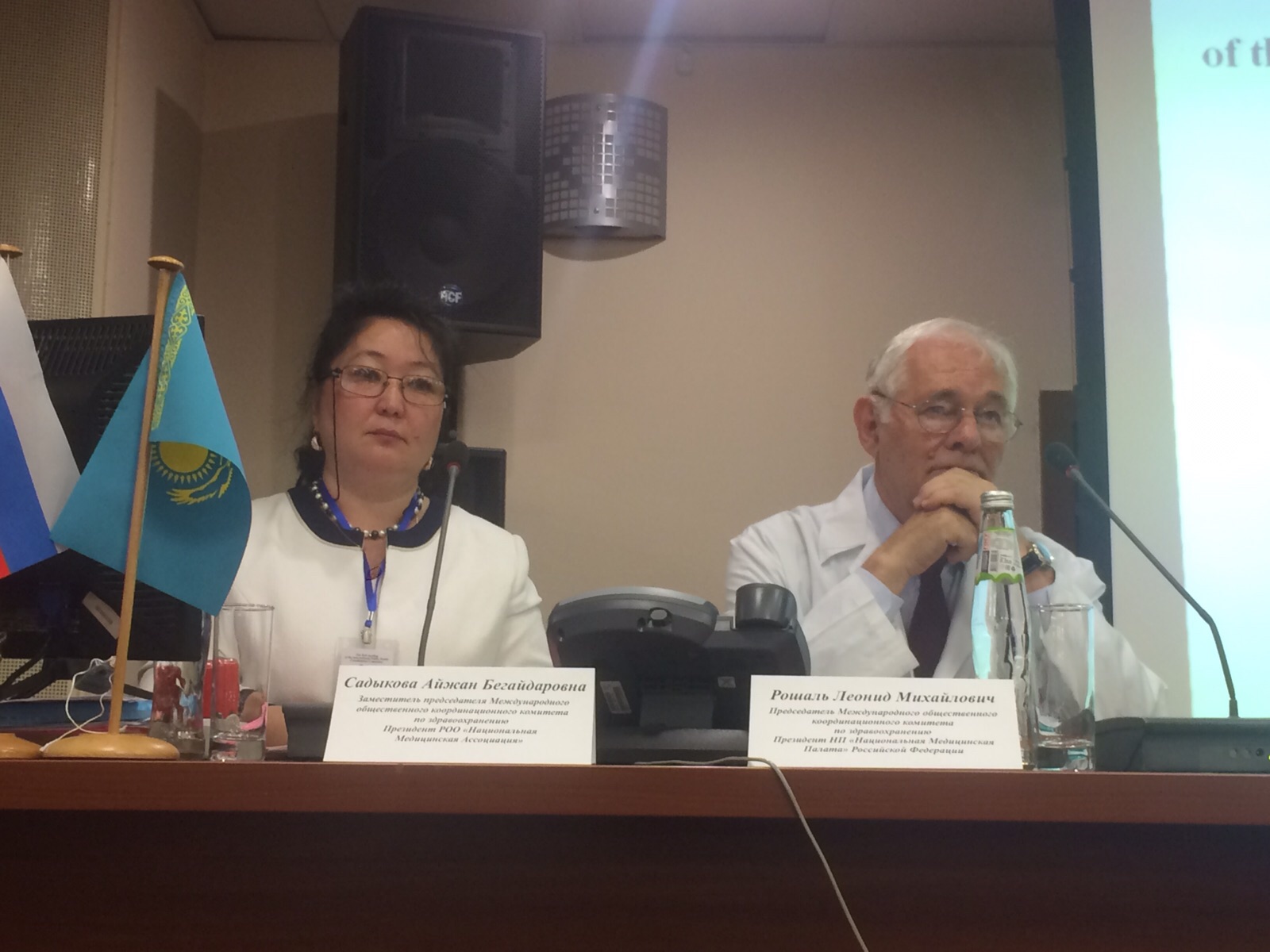 Пунин В.В. Президент 
Российской Федерации
Токаев К.К
Президент 
Республики 
Казахстан
Медицинские Ассоциации стран:
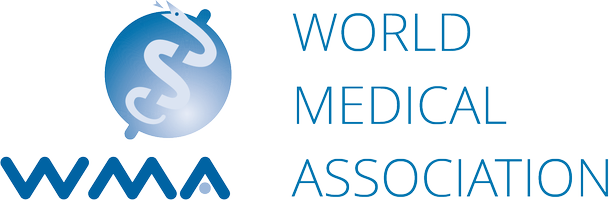 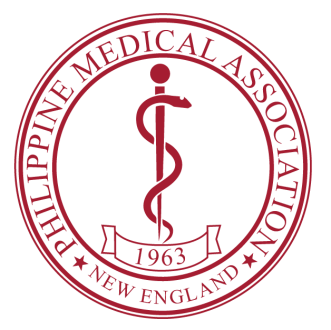 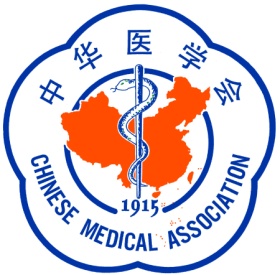 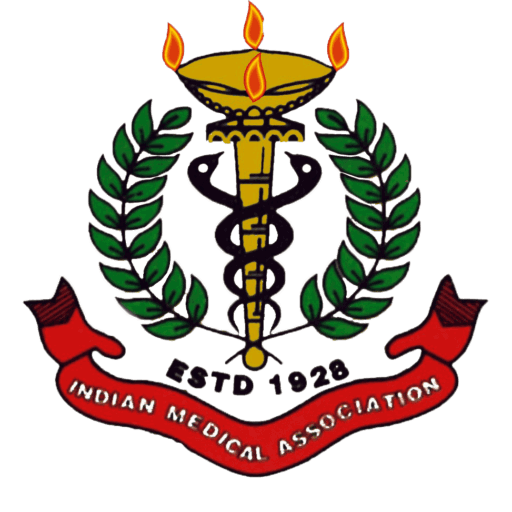 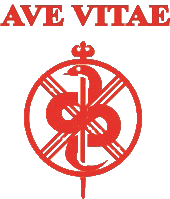 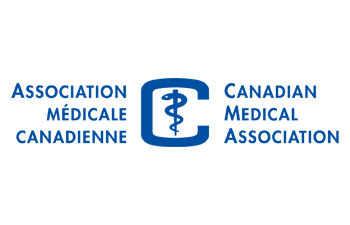 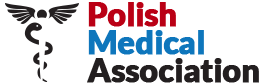 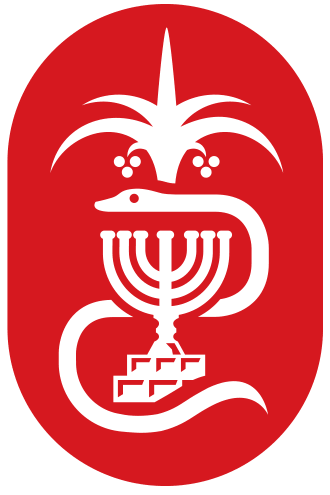 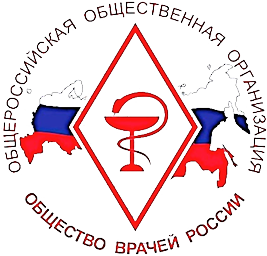 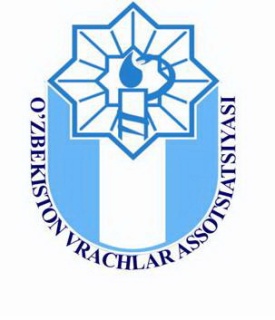 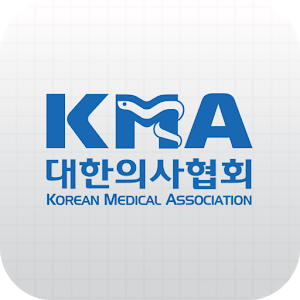 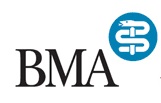 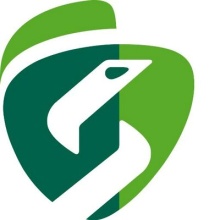 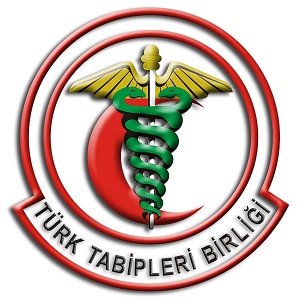 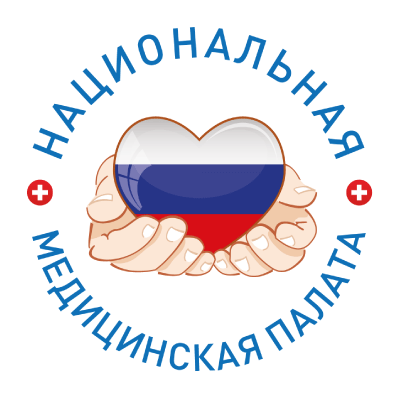 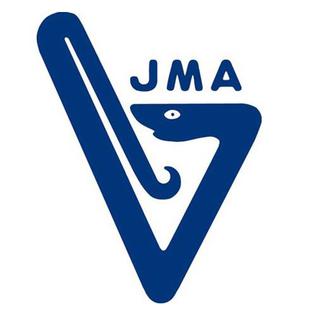 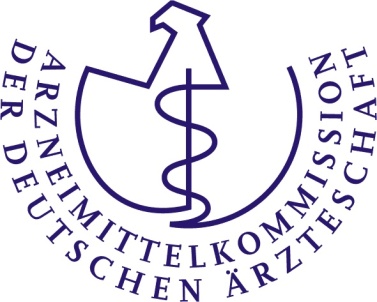 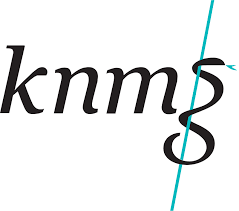 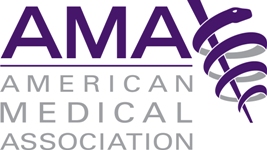 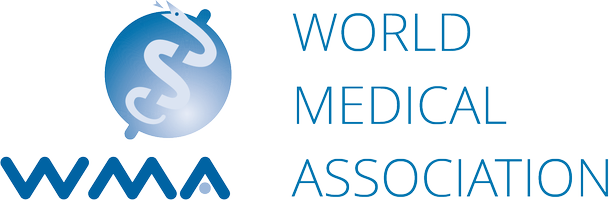 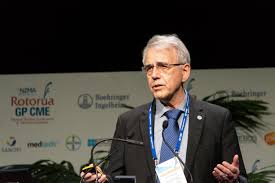 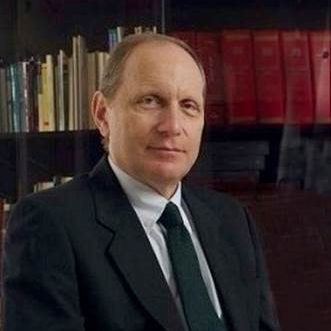 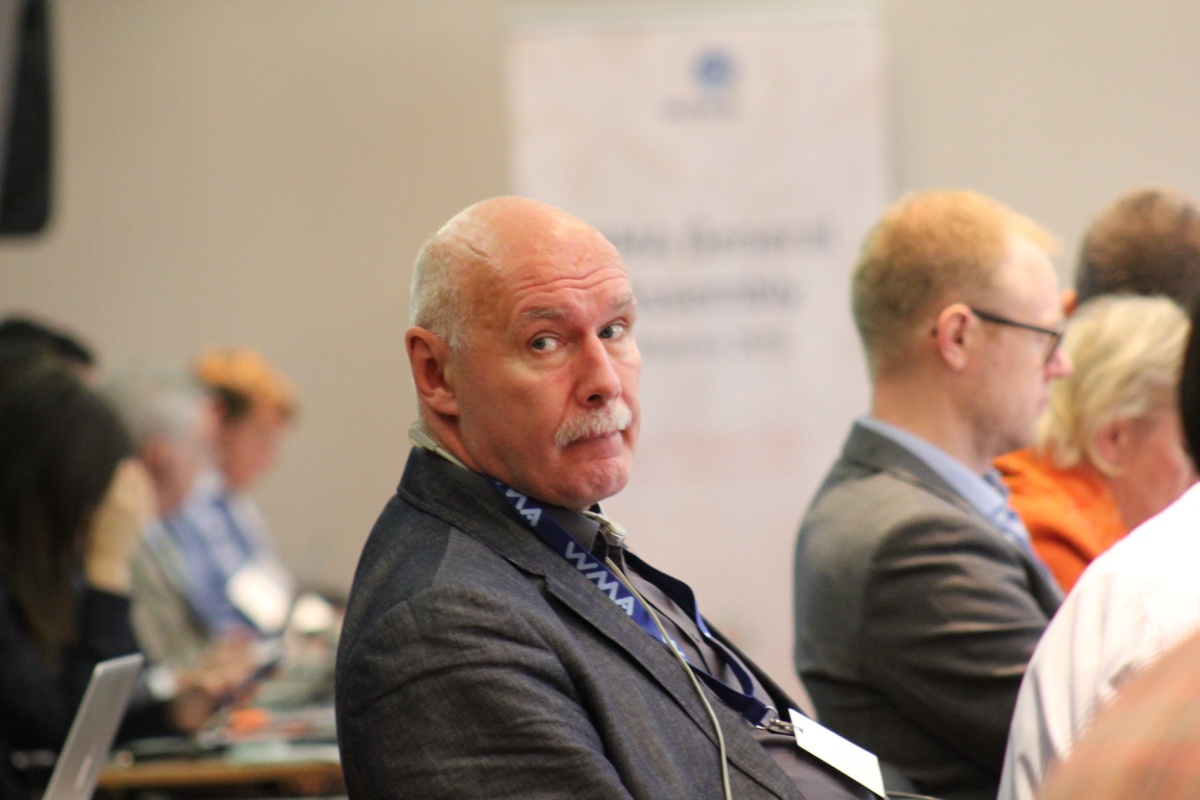 Отмар Клойбер – 
Генеральный секретарь ВМА
Леонид Эйдельман – президент ВМА
Петерис Апинис – 
Главный редактор журнала ВМА
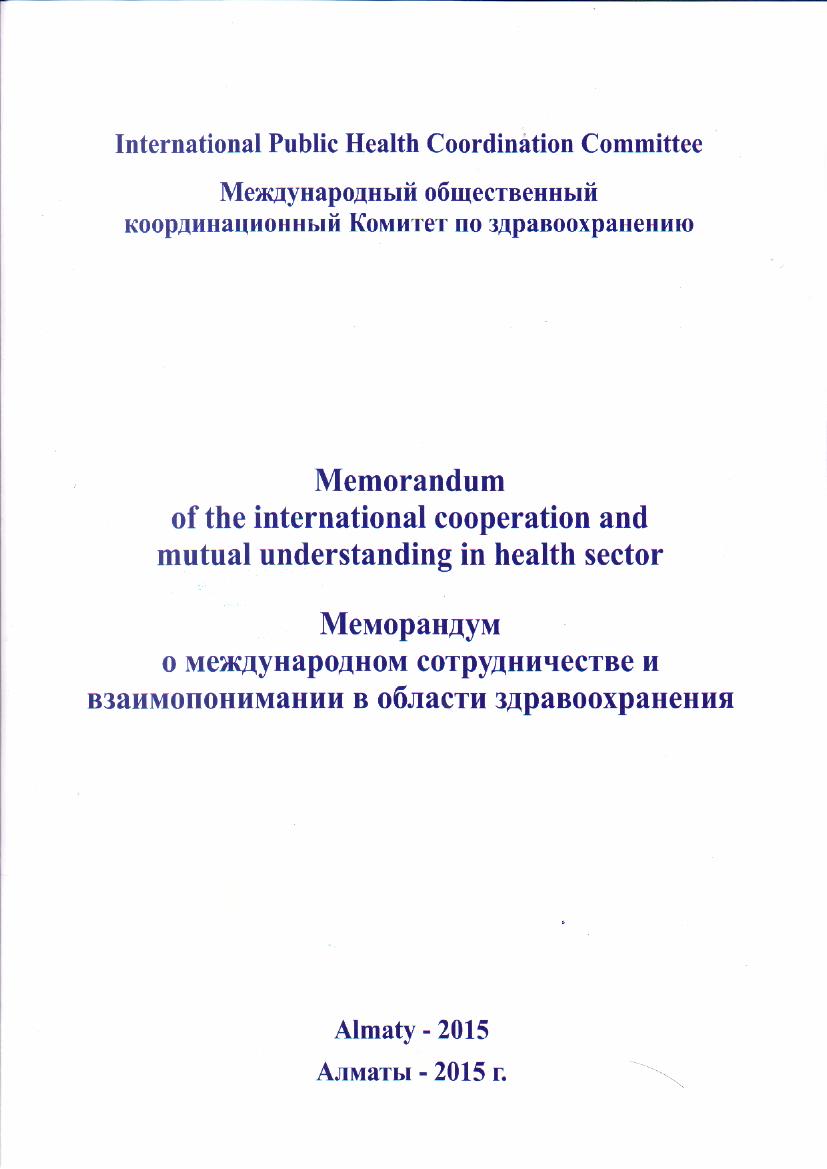 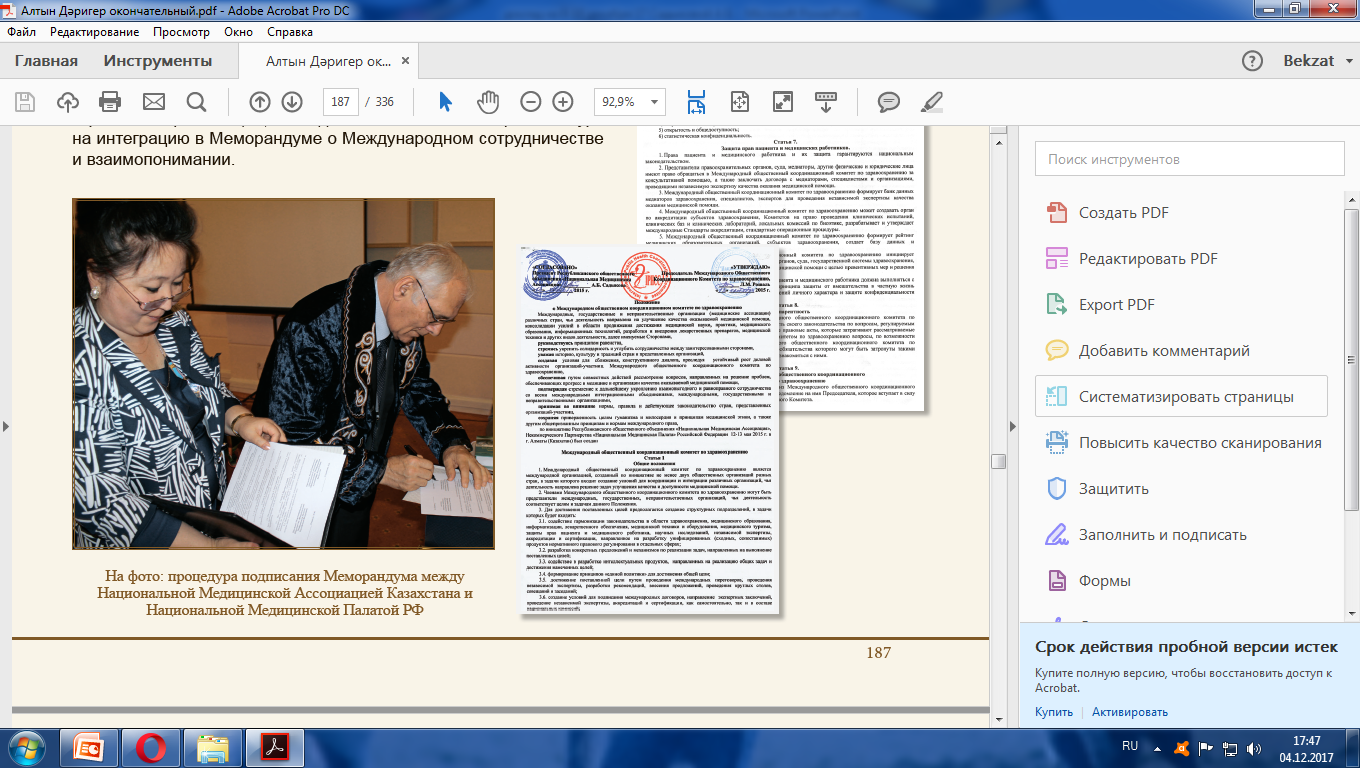 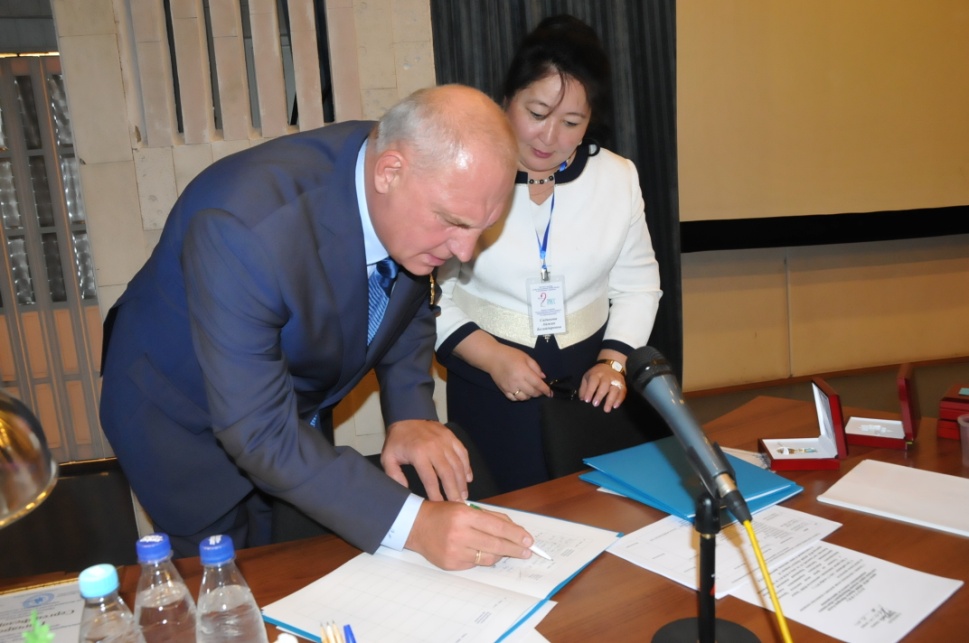 В 1998 году создан ЕврАзийский Форум Медицинских Ассоциаций, президентом которого является Садыкова А.Б. (Казахстан)
В 2015 году создан Международный интеграционный комитет по здравоохранению, председателем которого является Рошаль Л.М. (Россия)
В 2015 году создана Евразийская ассоциация медицины катастроф, президентом которой является Гончаров С.Ф. (Россия)
Идёт подписание Меморандума о сотрудничестве между НМП (Россия) и ВЦМК “Защита” через ЕврАзийский Форум Медицинских Ассоциаций
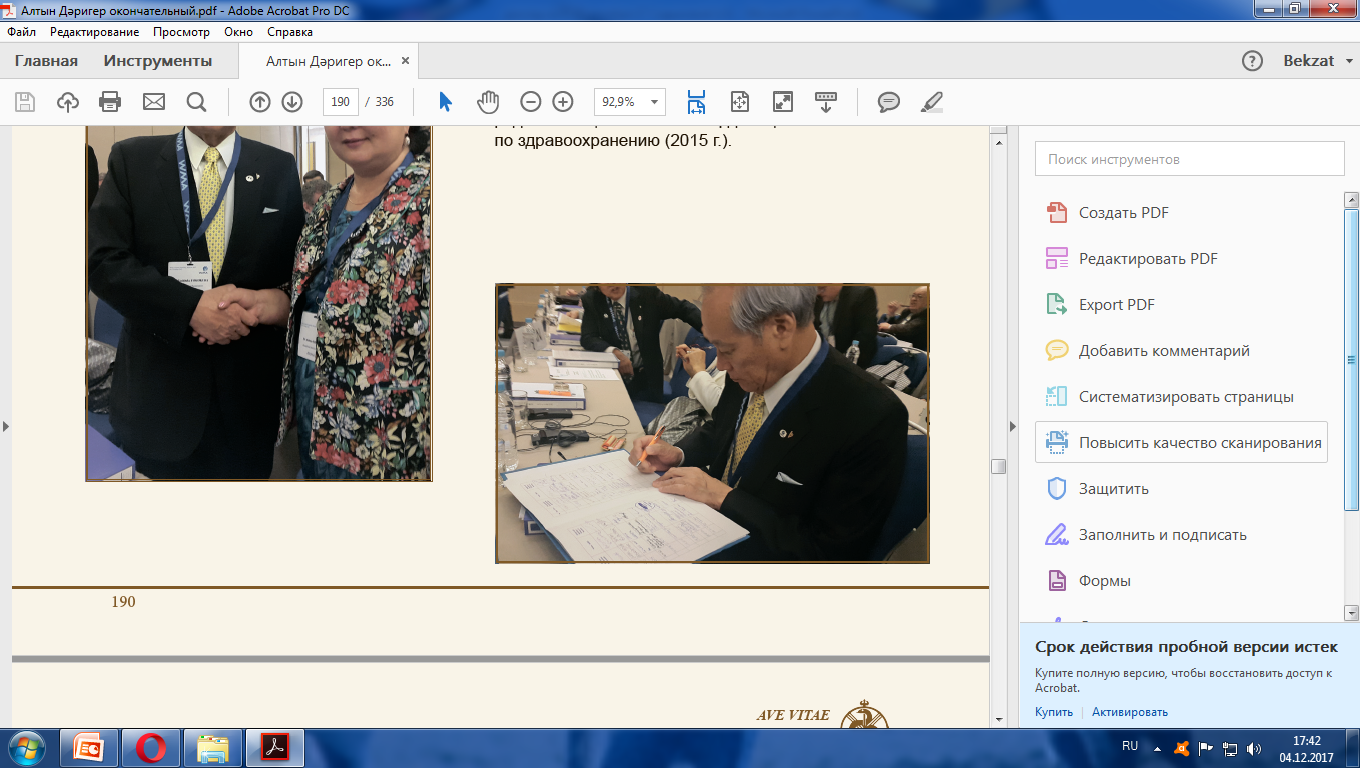 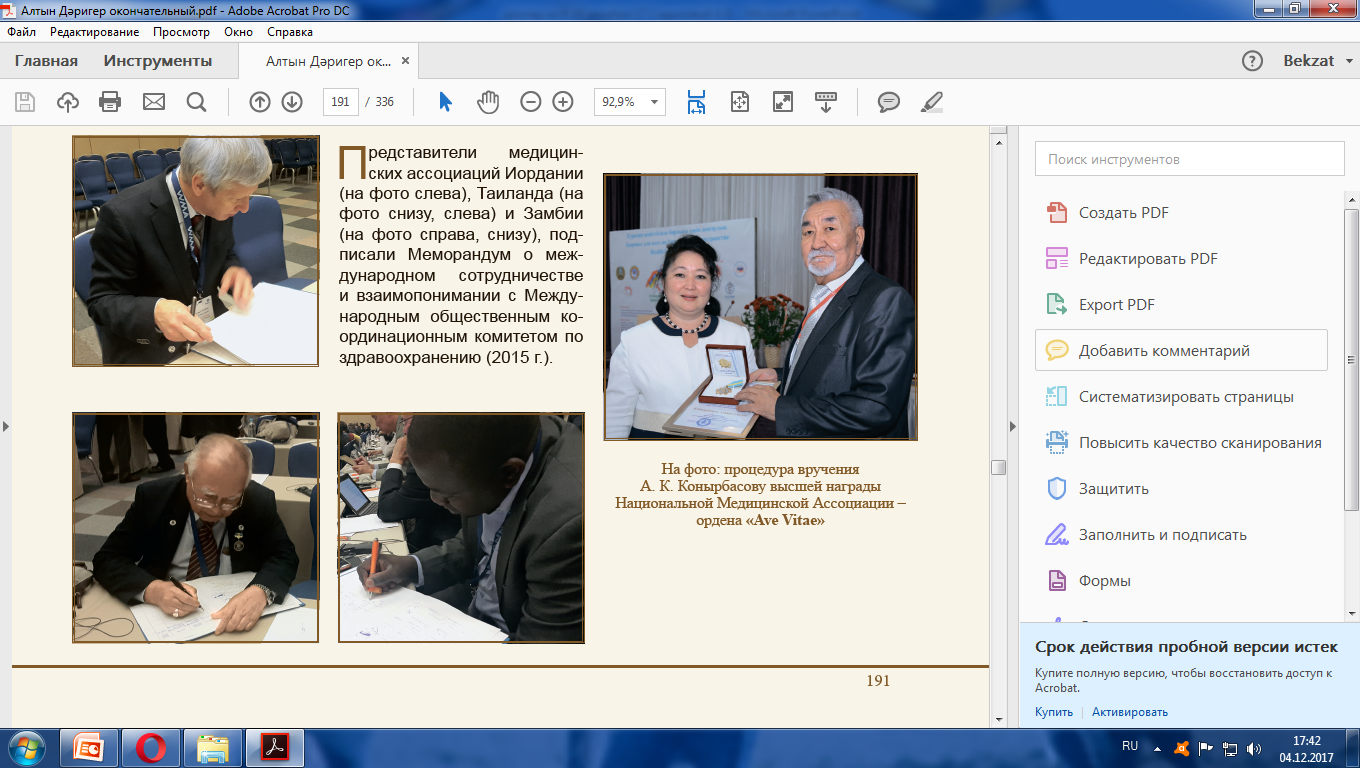 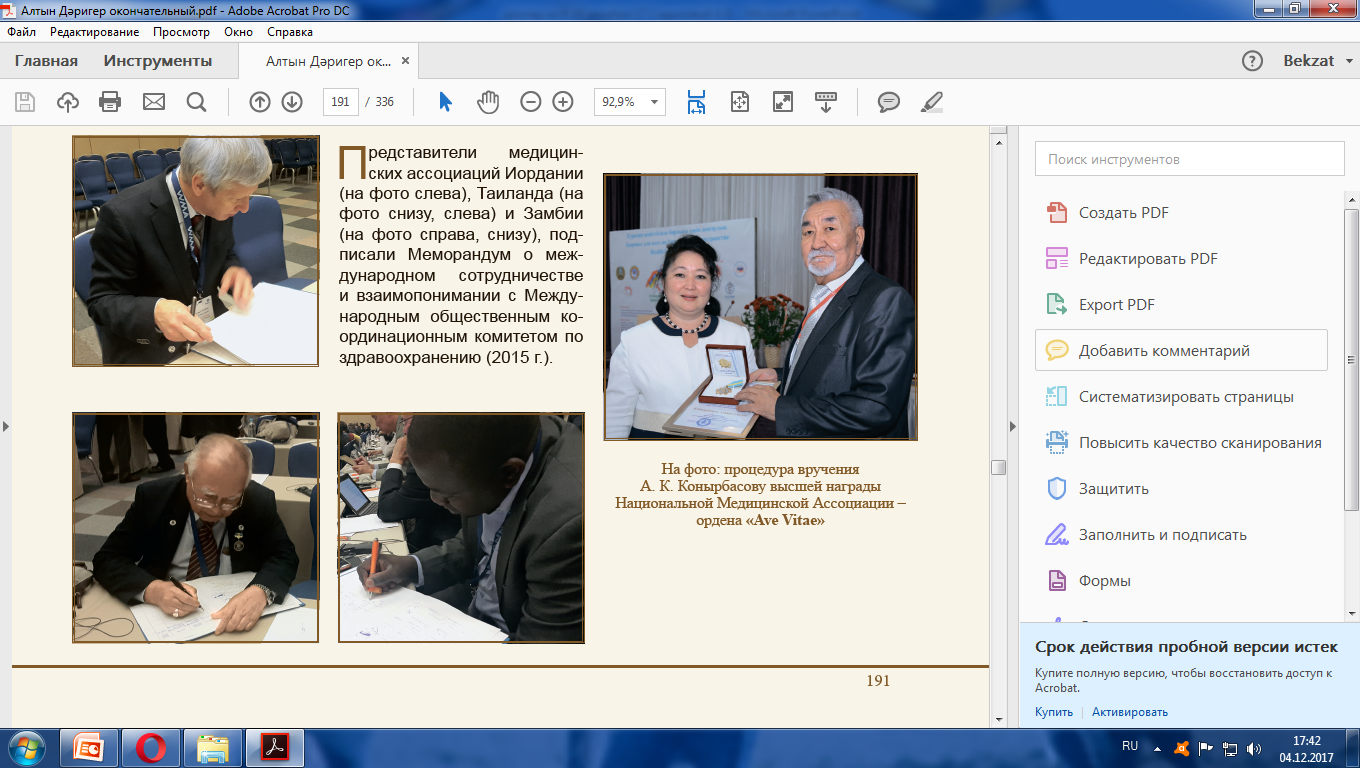 Иордания
Тайланд
Япония
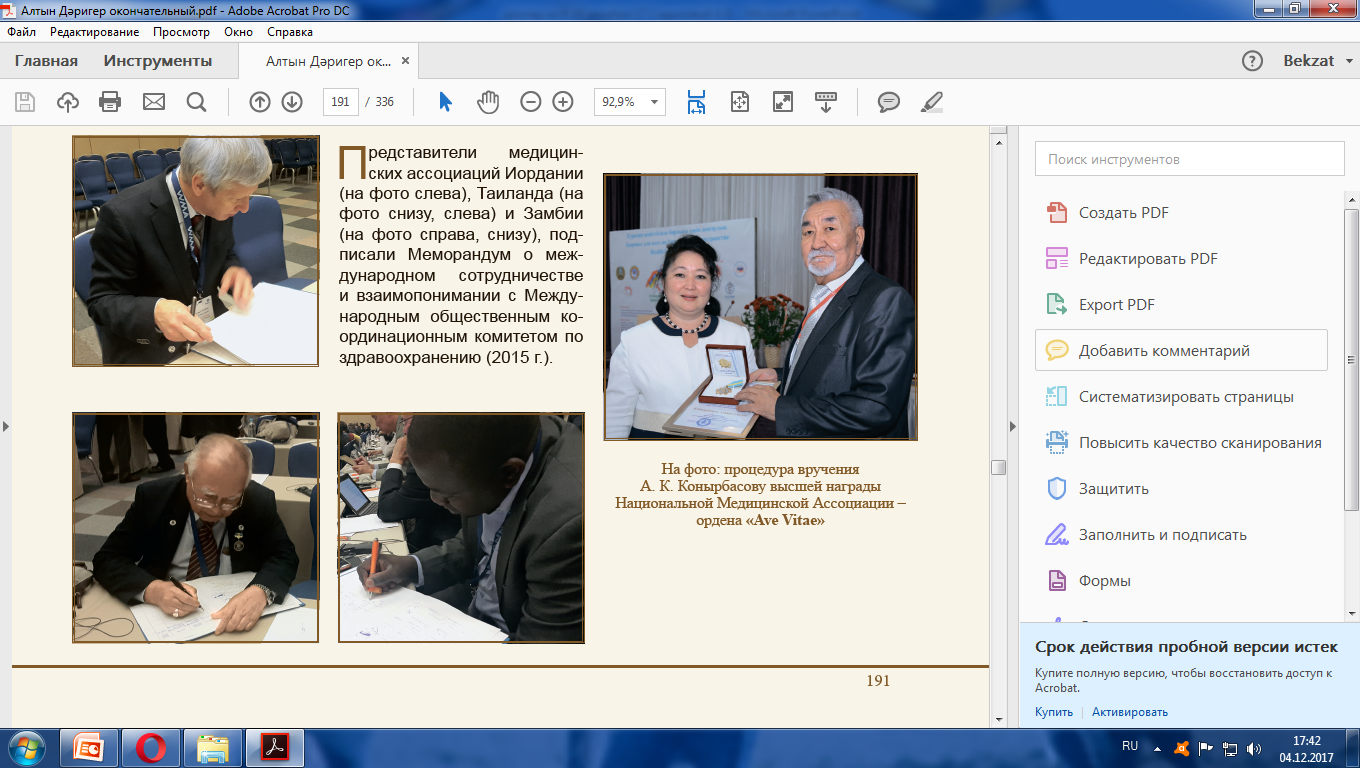 Идет подписание Меморандума о сотрудничестве и взаимопонимании
Замбия
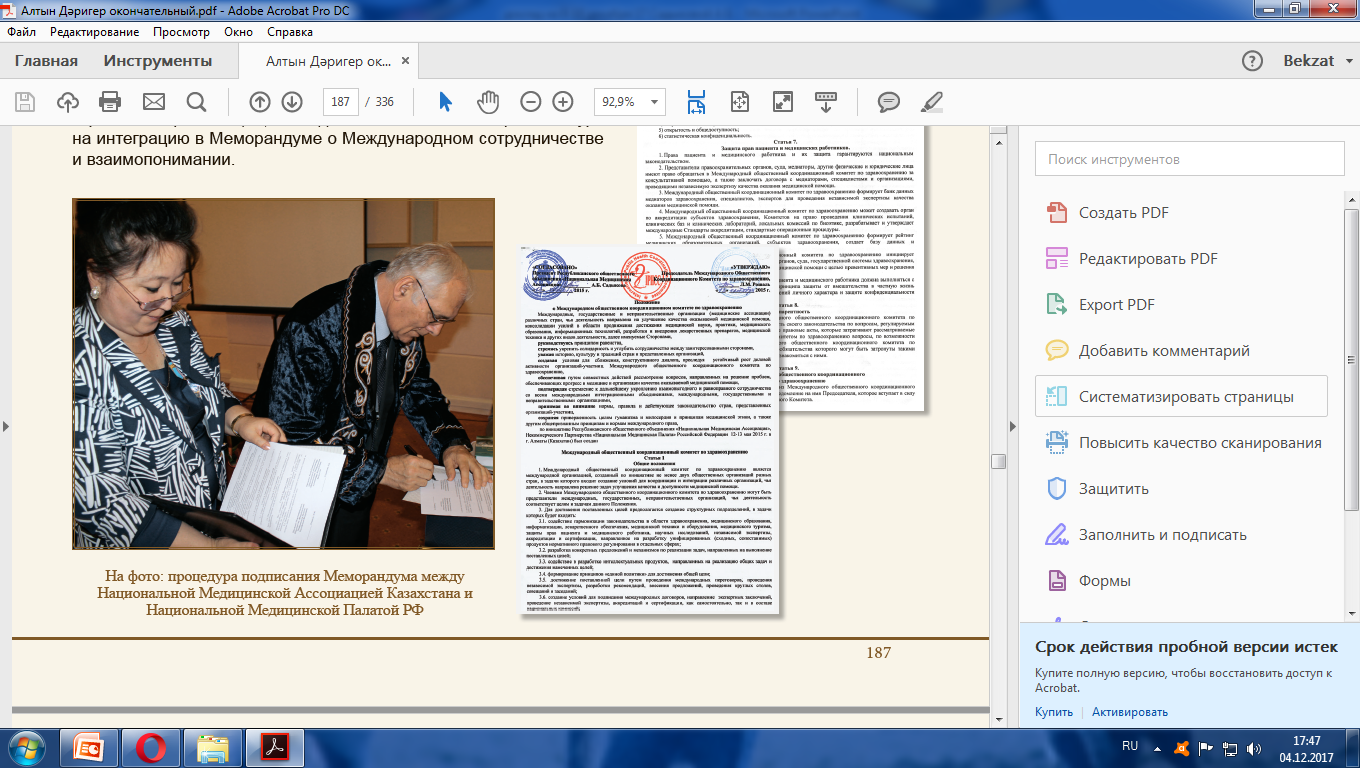 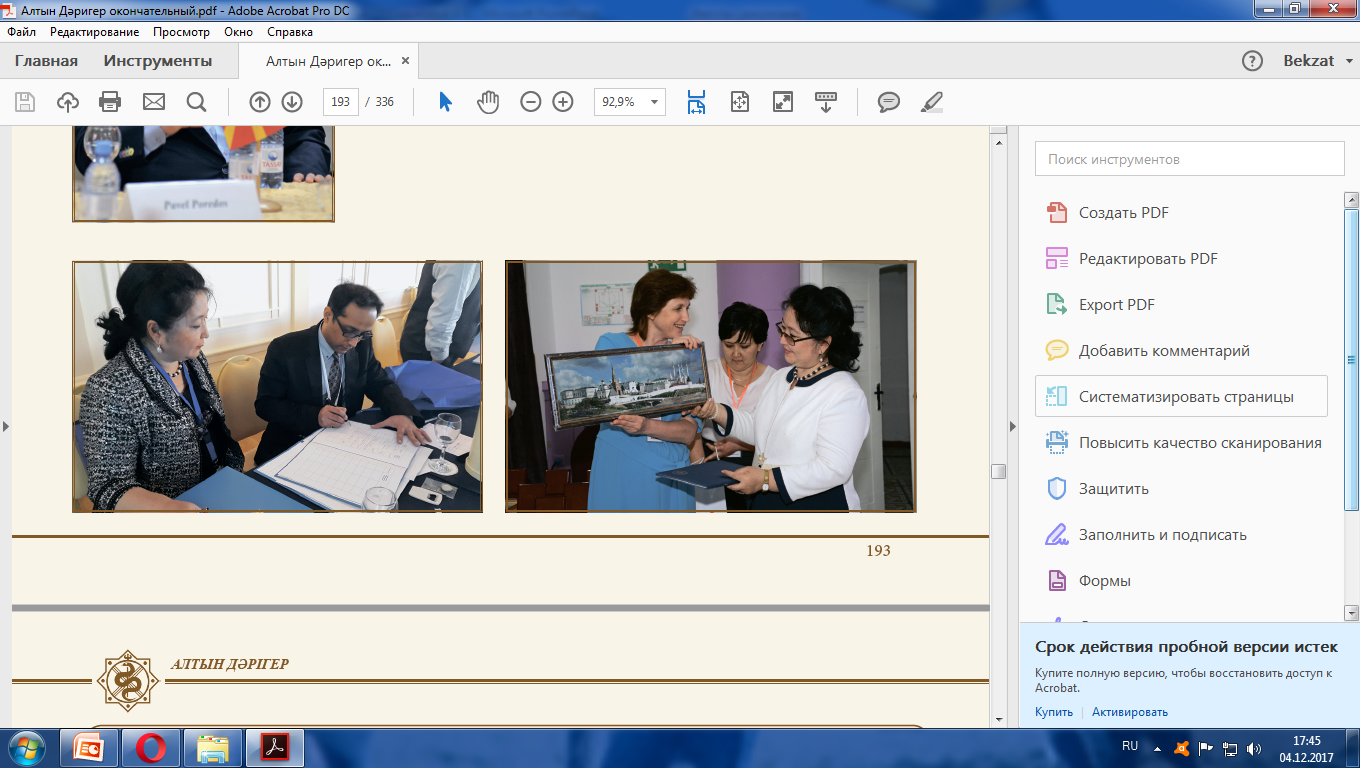 Россия
Индия
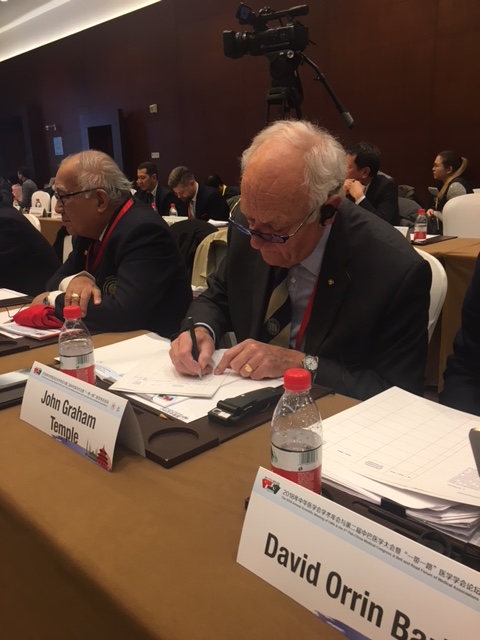 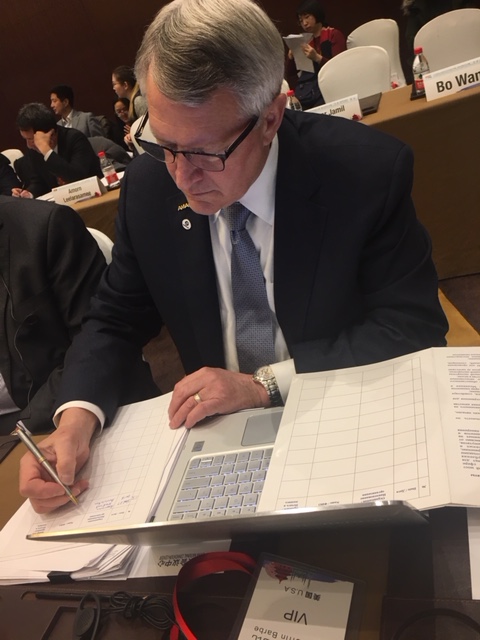 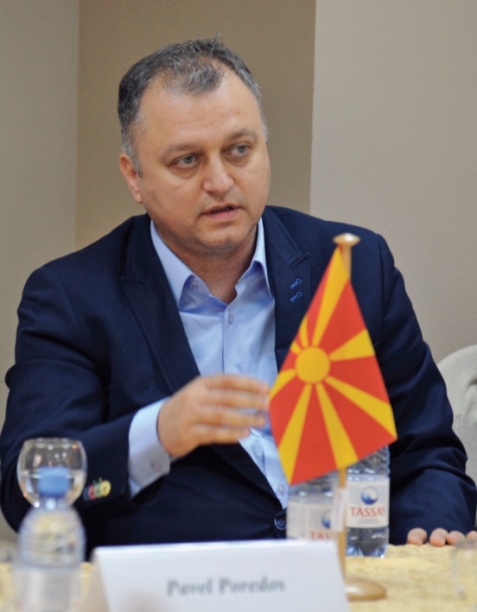 Македония
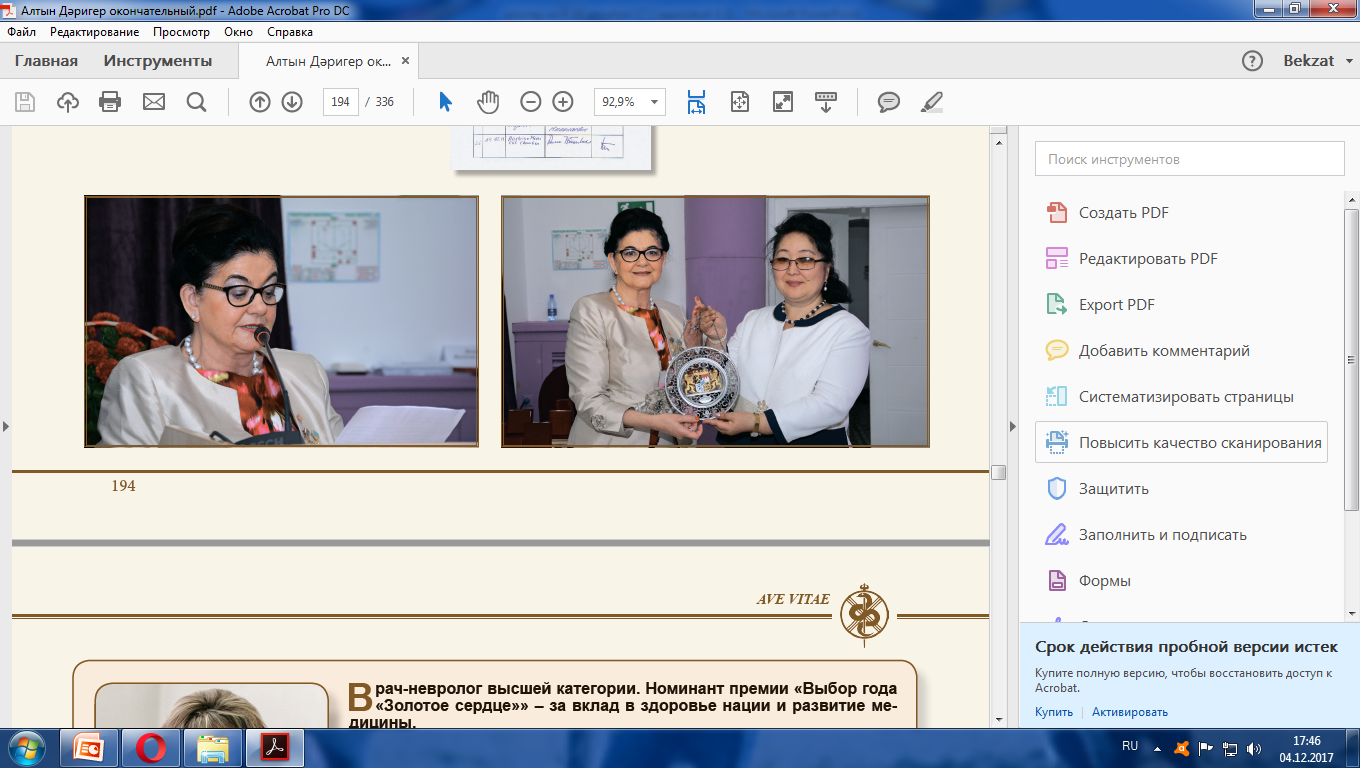 США
Англия
Идет подписание Меморандума о сотрудничестве и взаимопонимании
Германия
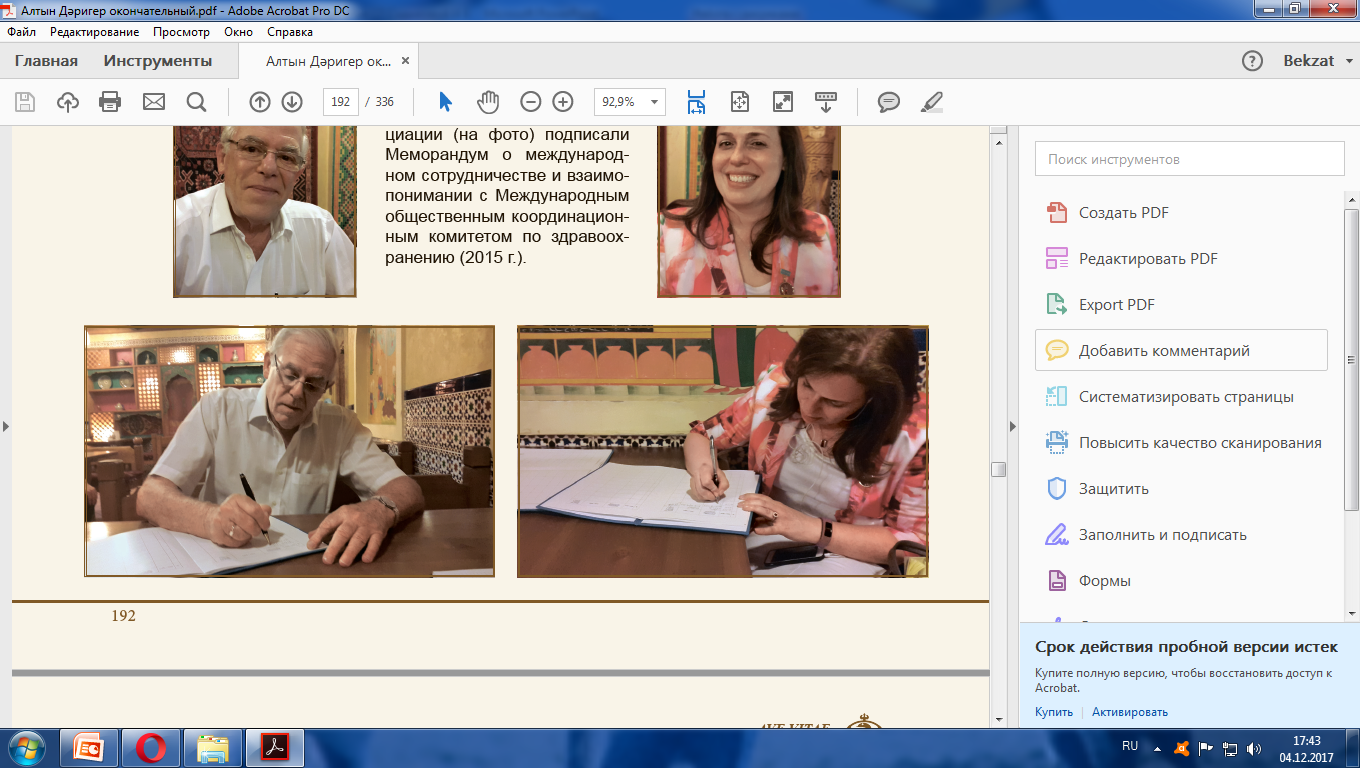 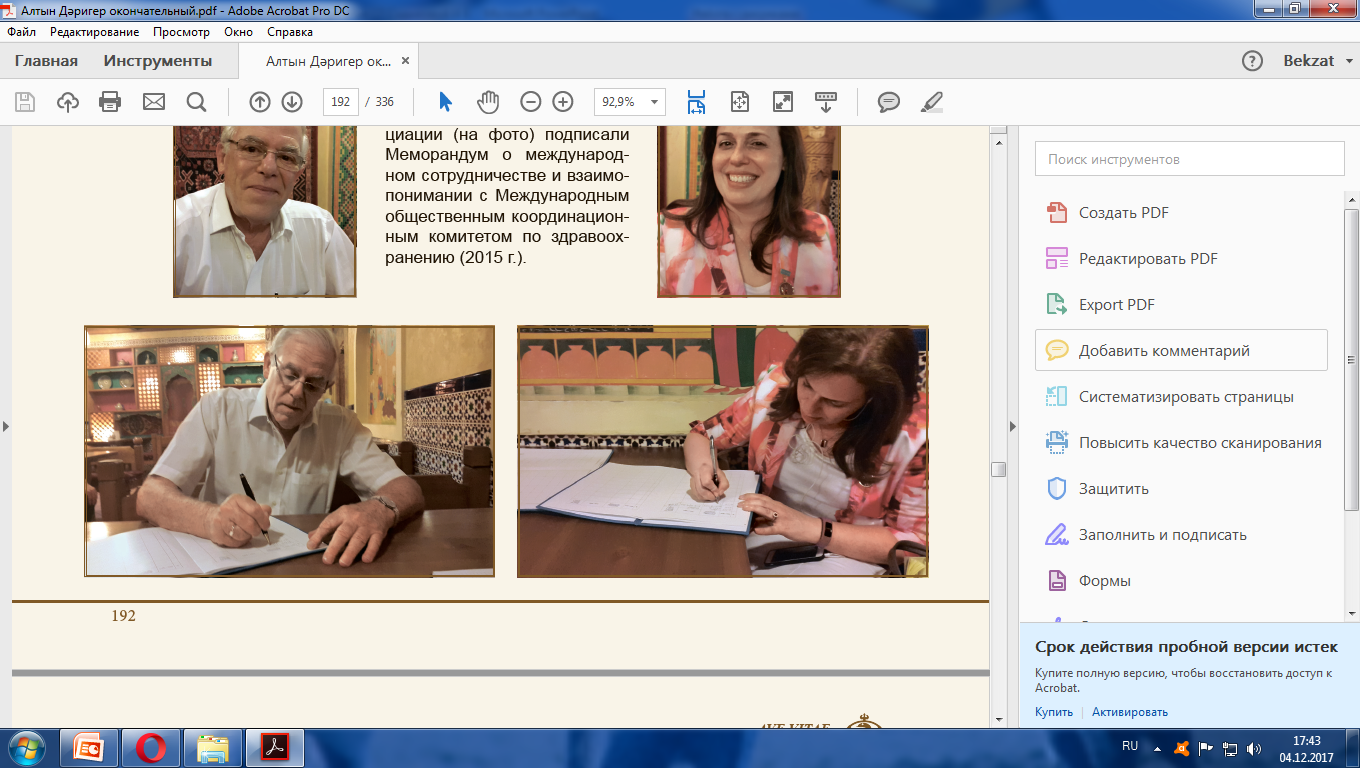 Израиль
EFMA
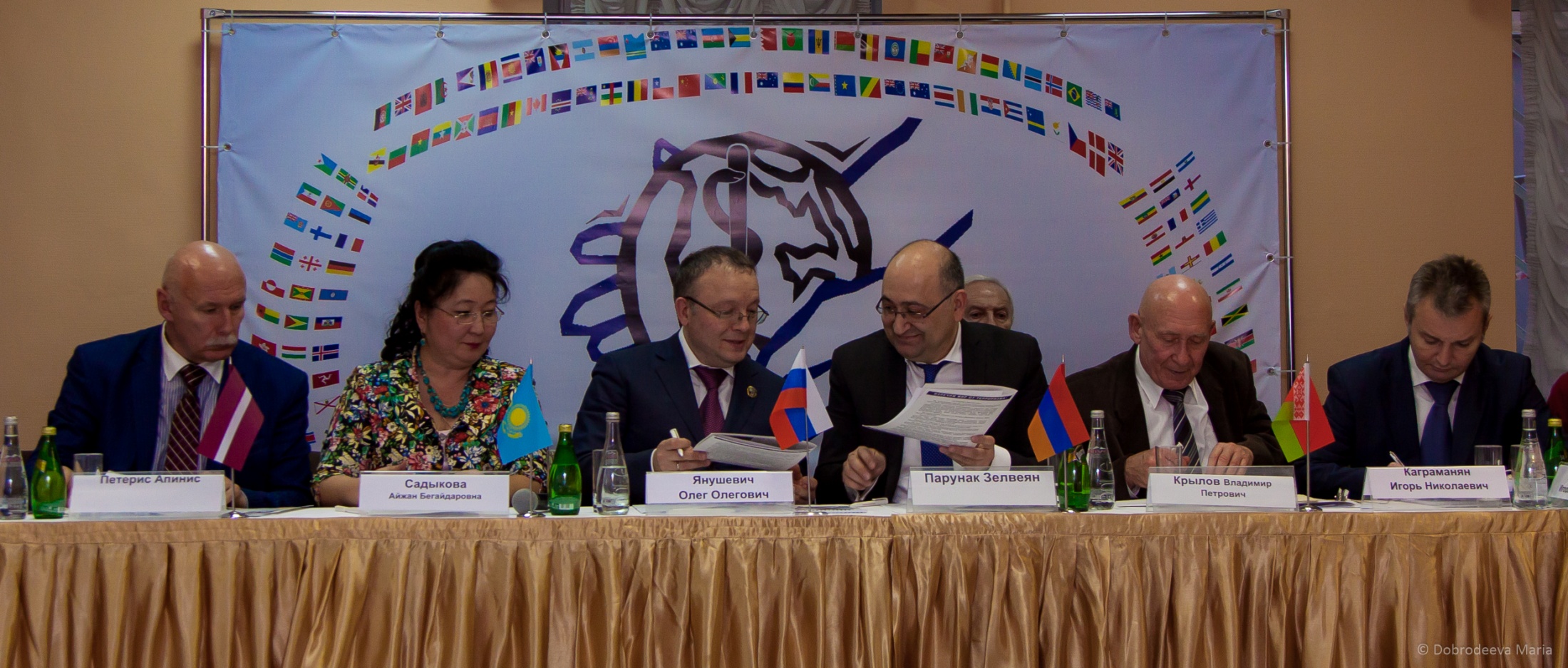 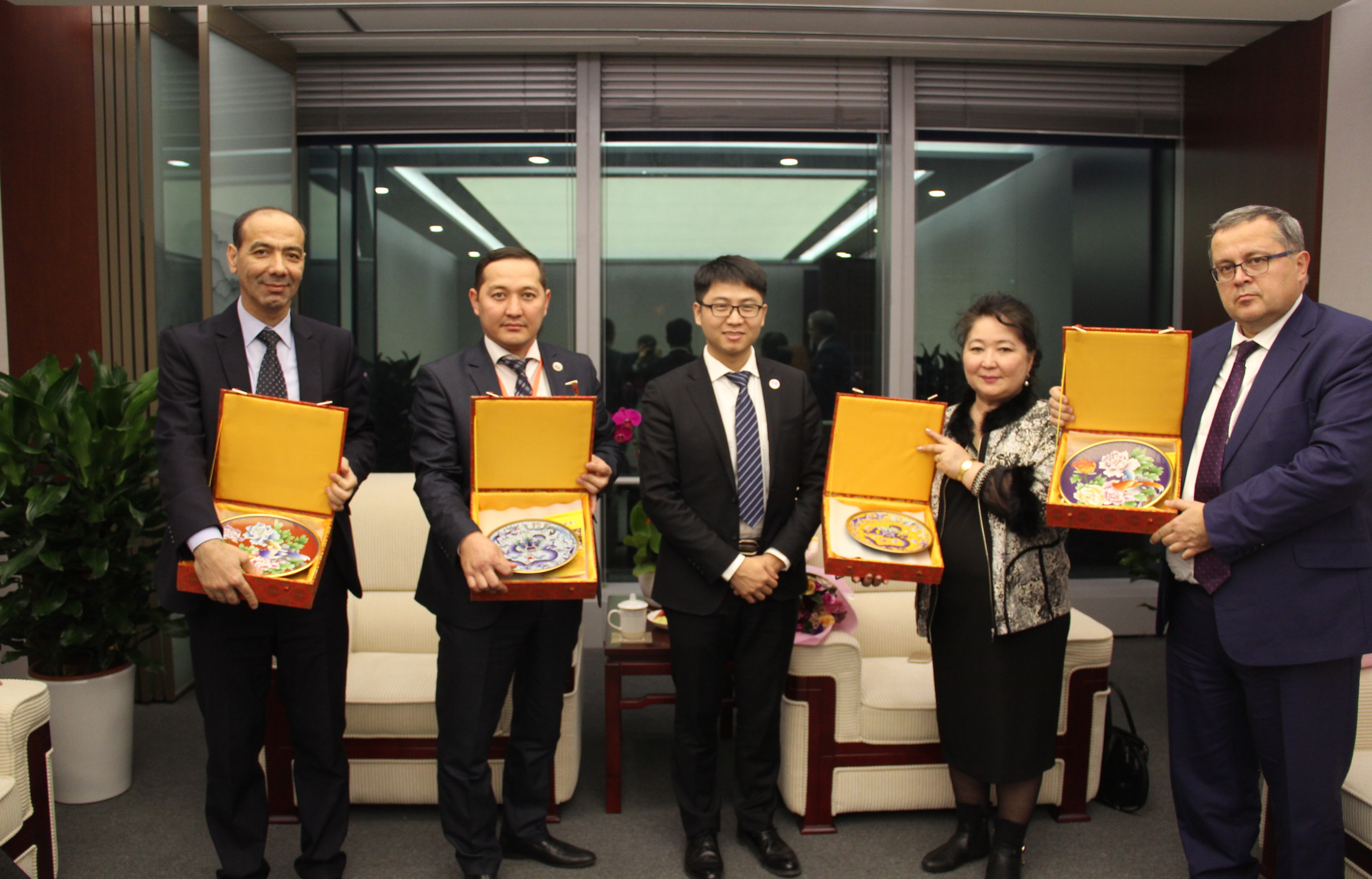 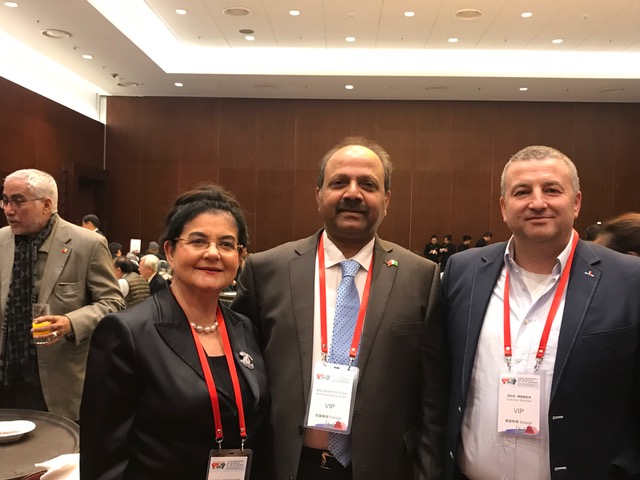 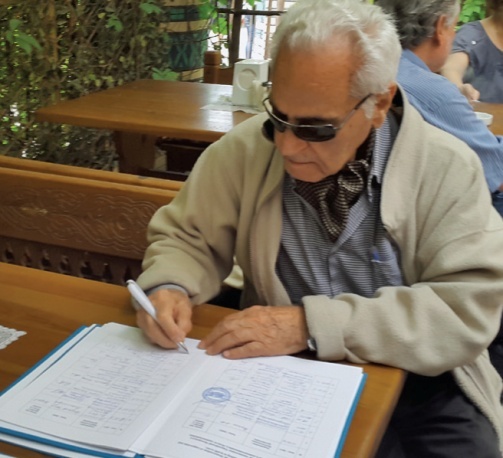 Узбекистан
Россия
Греция
Пакистан
Идет подписание Меморандума о сотрудничестве и взаимопонимании
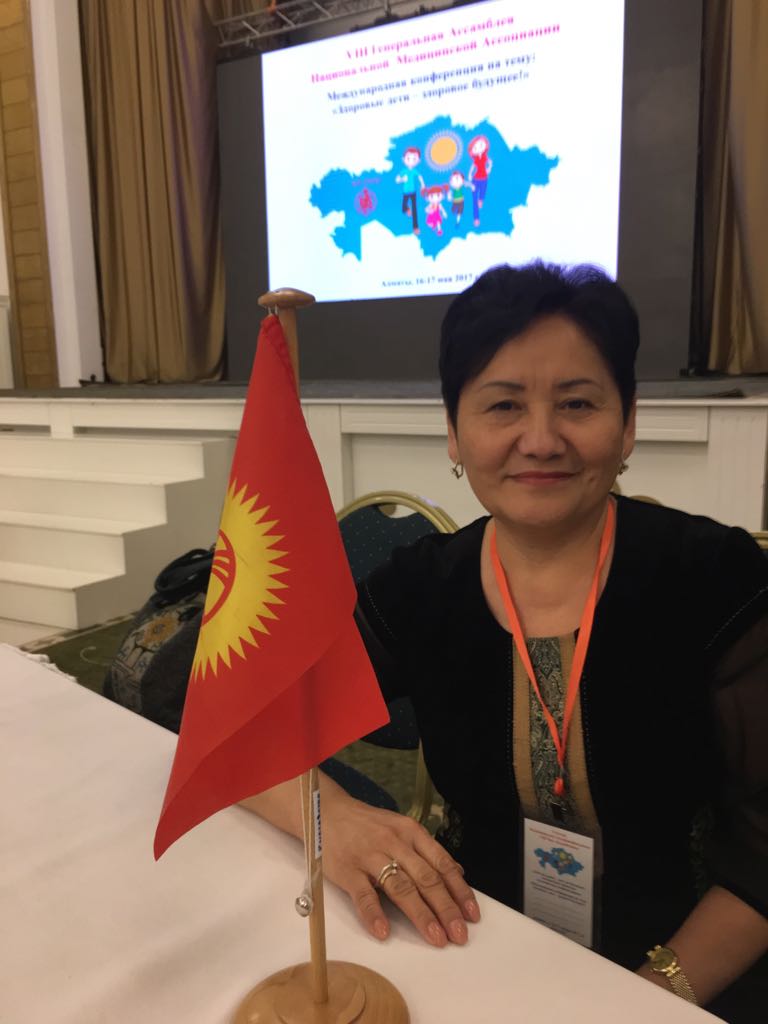 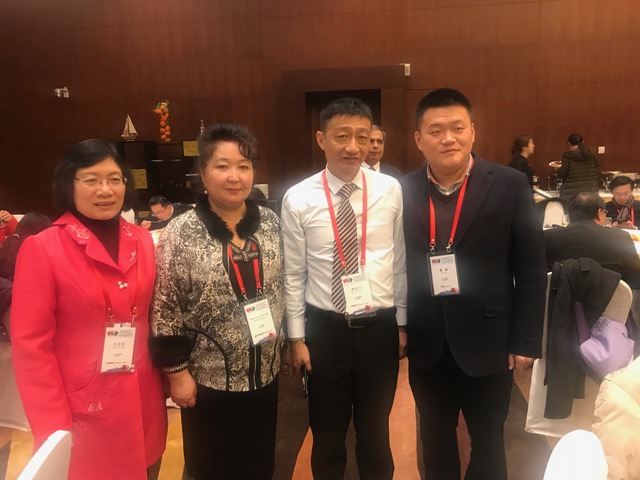 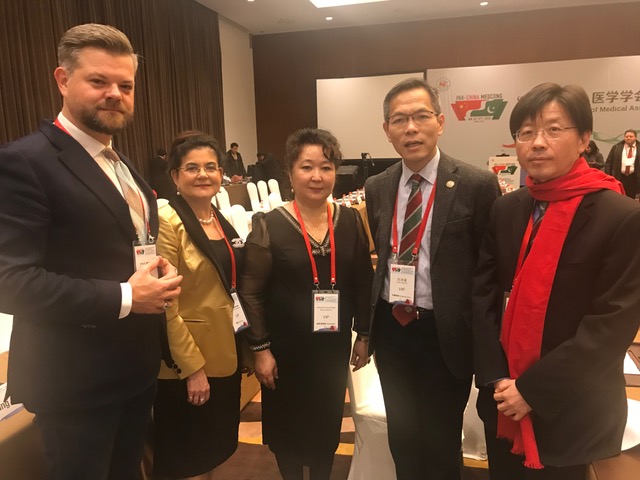 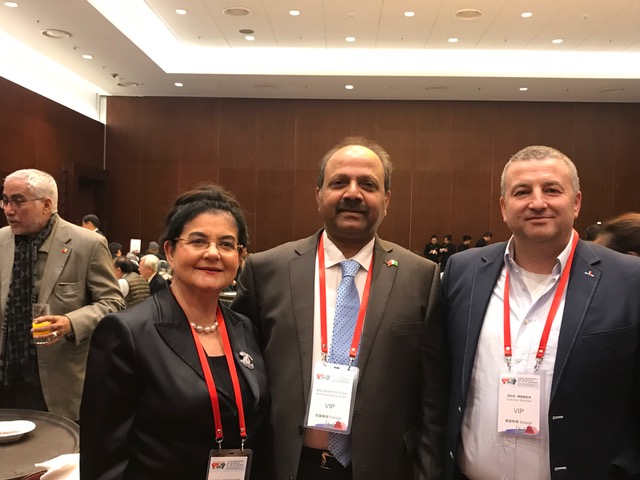 Кыргызстан
Шри-Ланка
Сербия
Гонконг
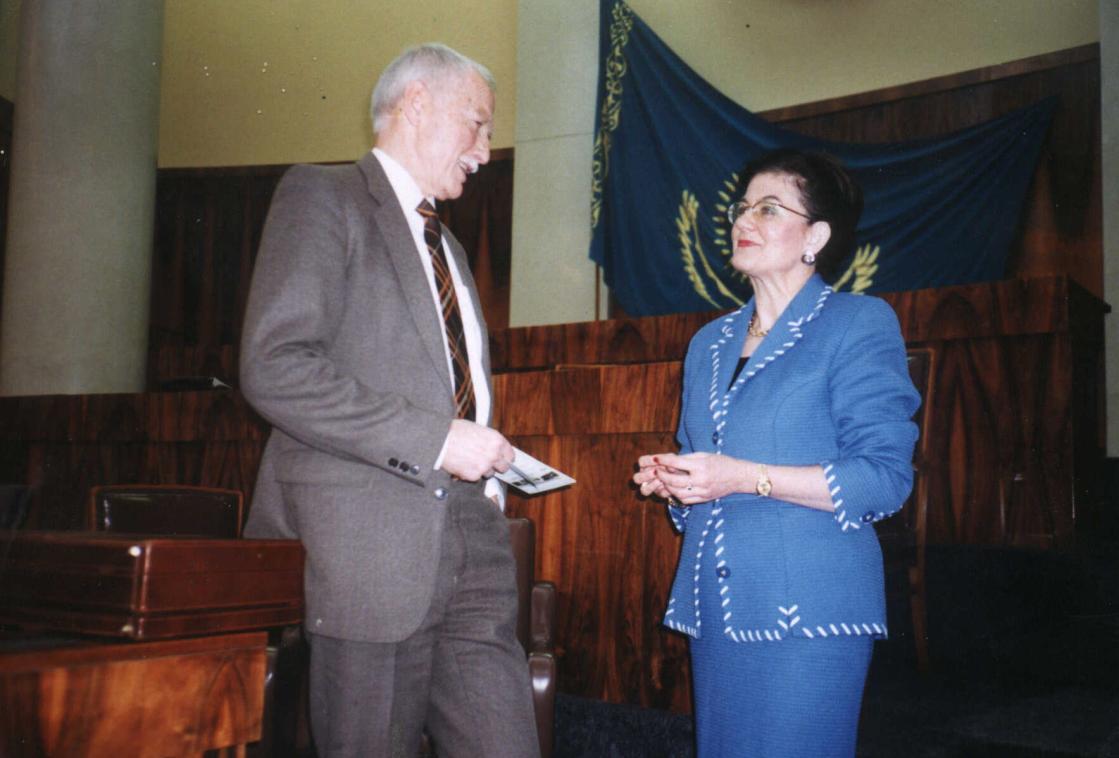 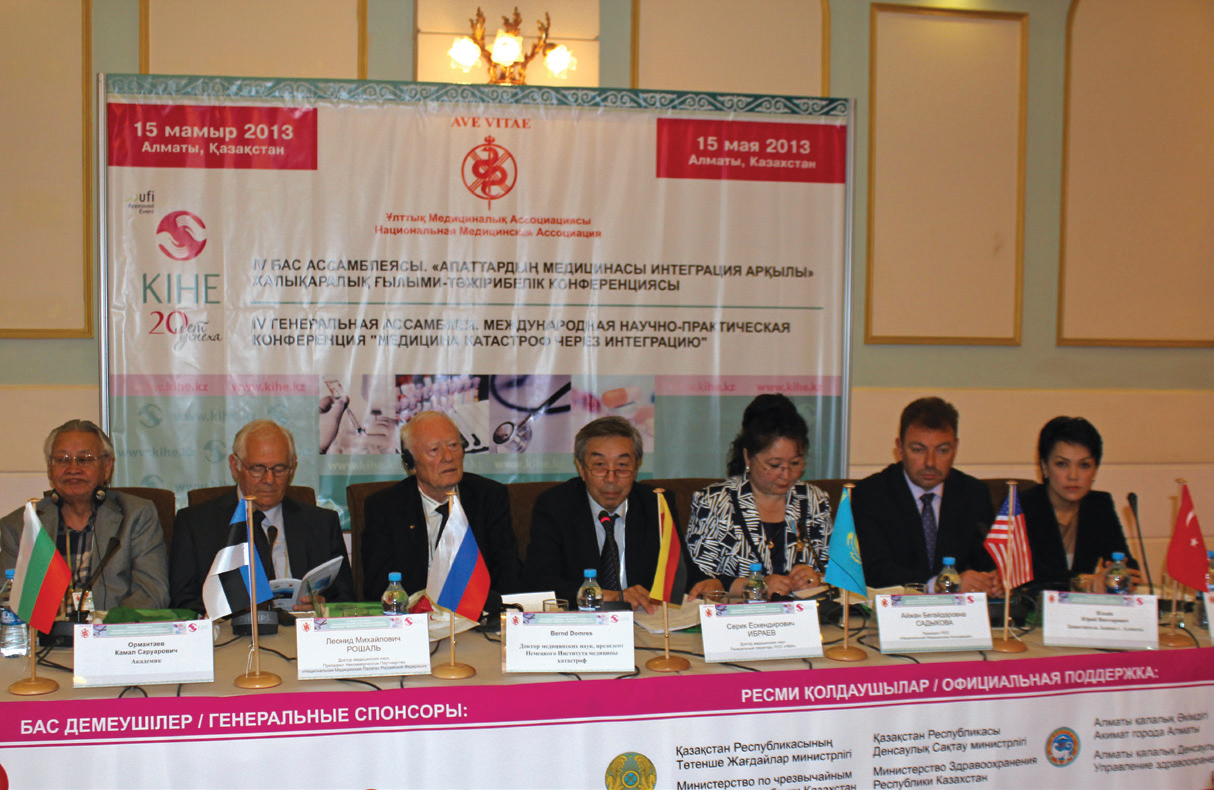 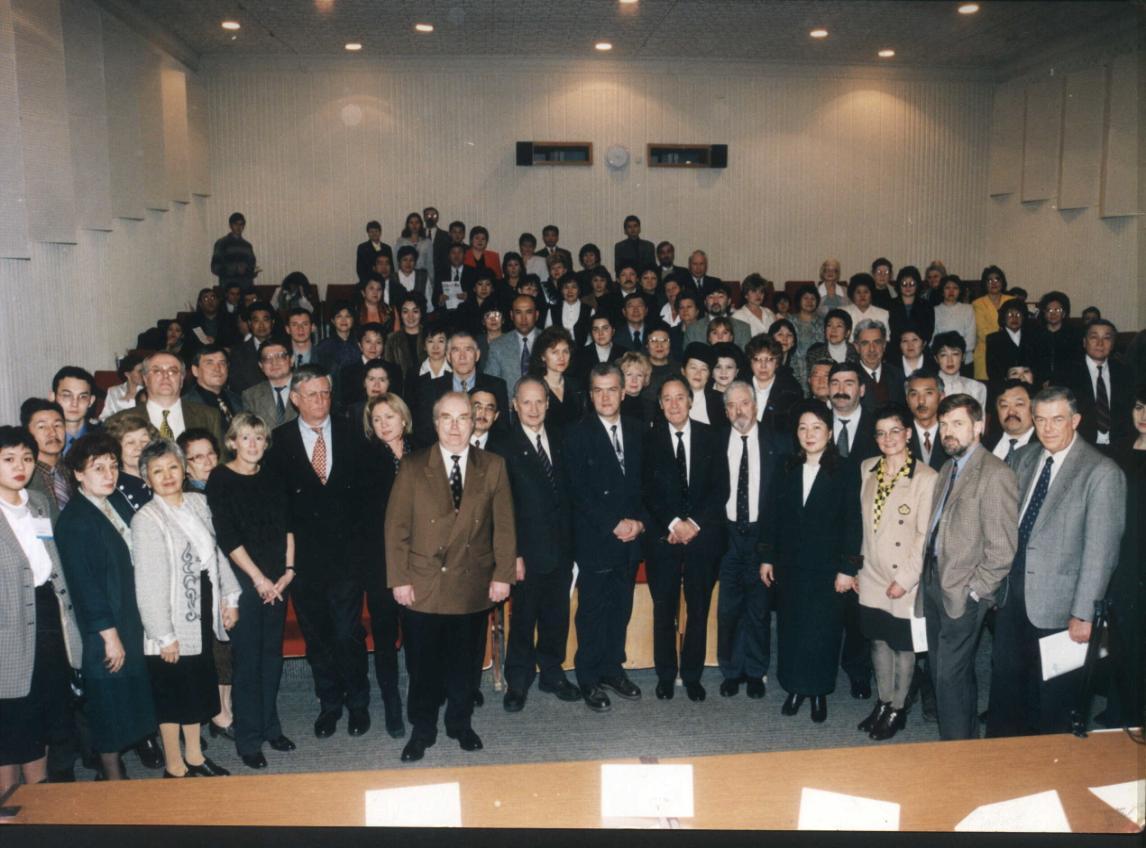 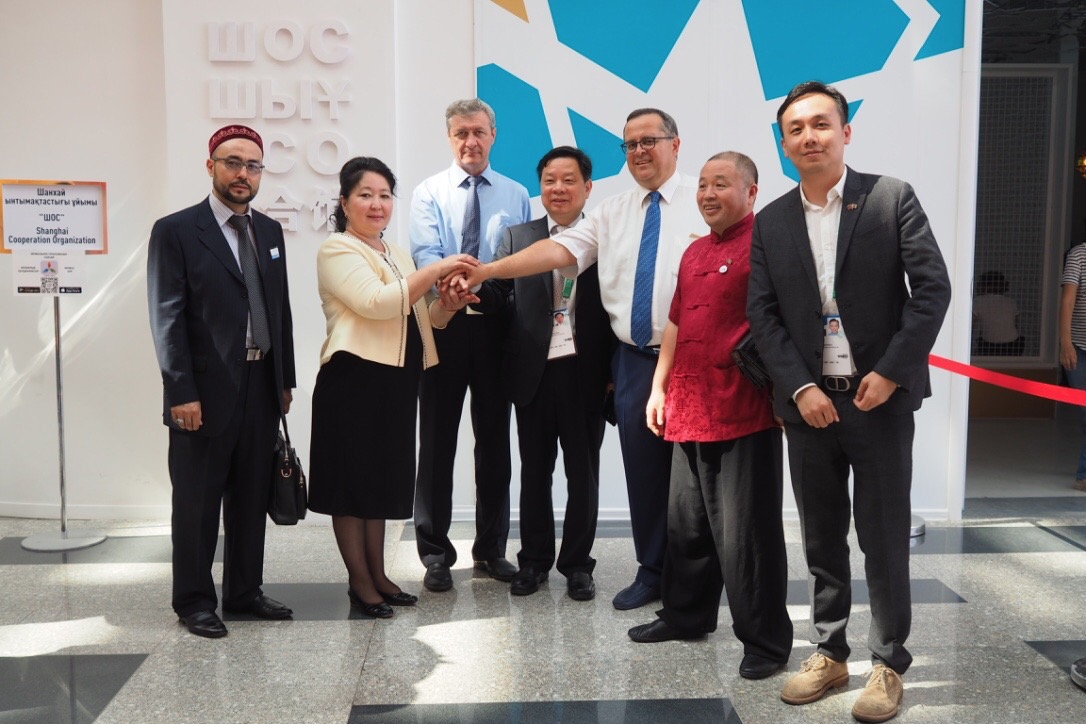 Международная конференция по медицине катастроф с учениями и тренингом
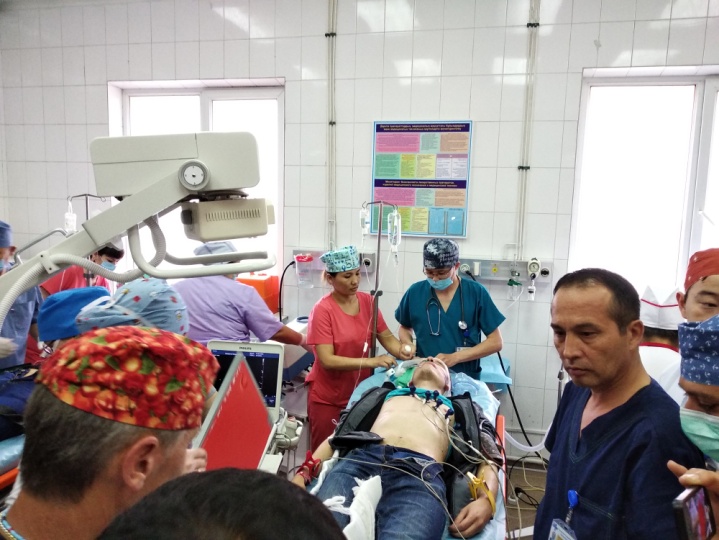 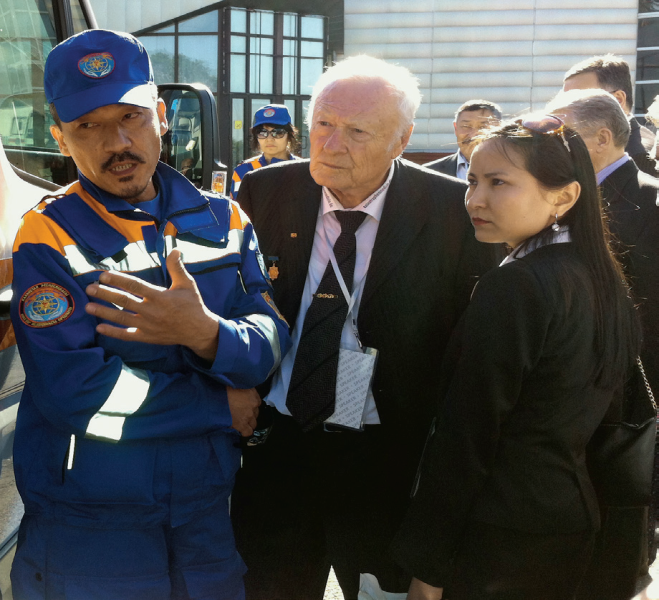 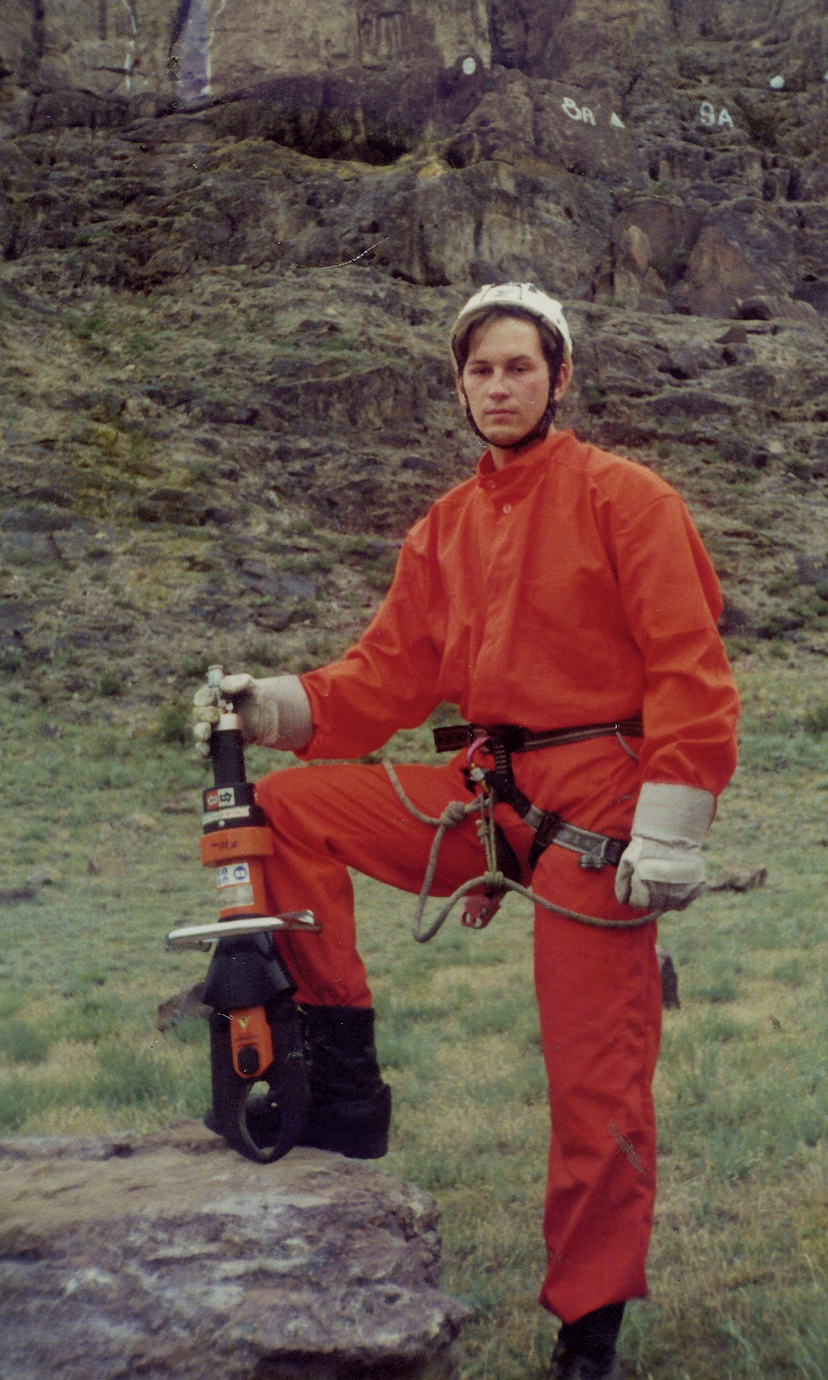 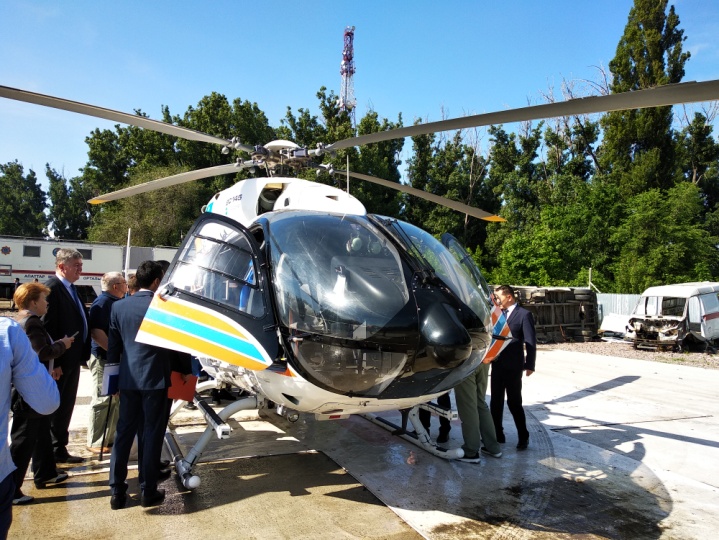 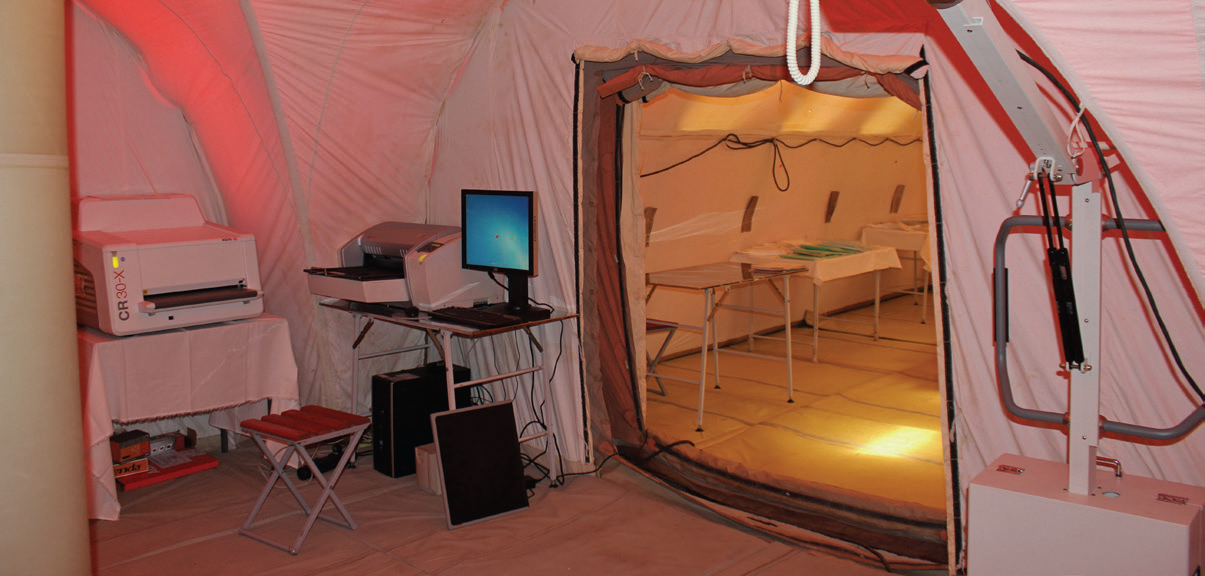 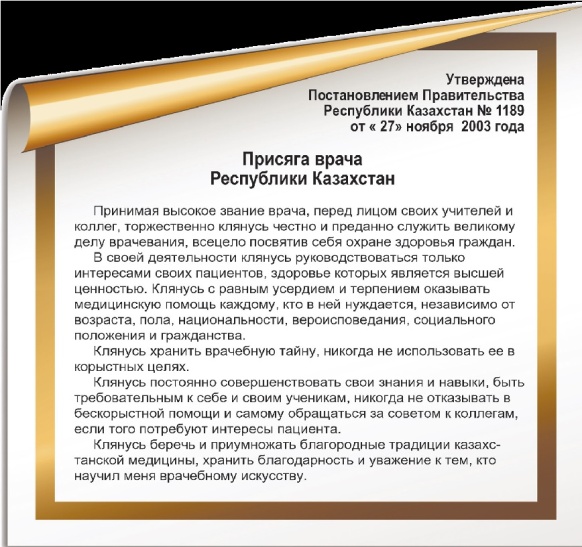 В 1947 году Всемирная Медицинская Ассоциация начала свою деятельность с принятия «Женевской декларации», документа, провозгласившего основные этические нормы.
В 1997 году Национальная Медицинская Ассоциация провела Первый съезд врачей и провизоров Казахстана, на котором был утвержден Этический Кодекс, Присяга врача Республики Казахстан и Гимн "Мы Врачи".
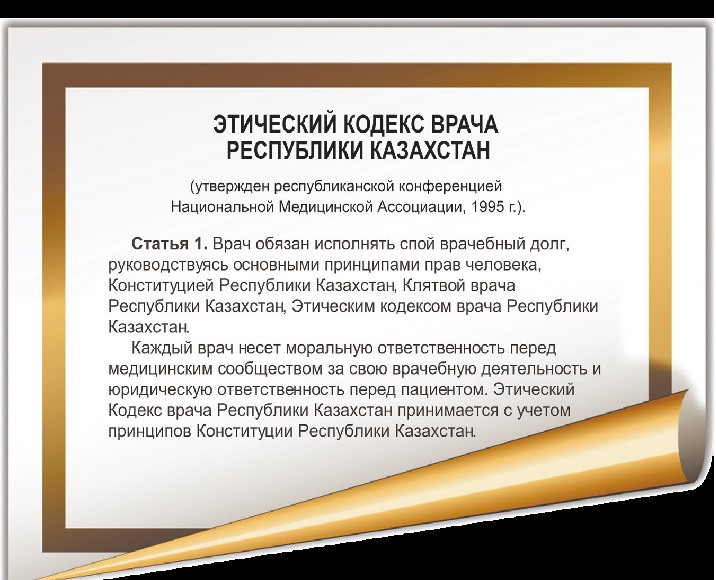 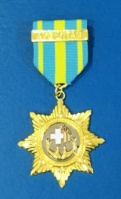 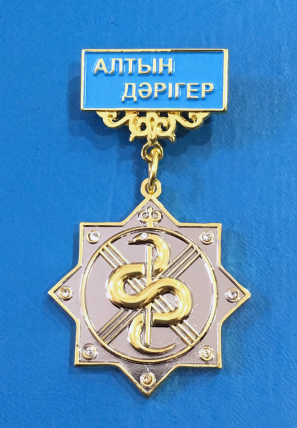 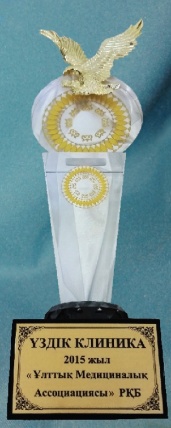 С 2010 г. лучшие врачи, специалисты со средним медицинским образованием, а также лучшие клиники  награждаются: 
-	Медалью «Алтын 	Дәрігер», 
-	Медалью 	«Мейірім».
-        Орден «Gold Scalpel»
-        Орден «AVE VITAE».

Данные награды учреждены Национальной Медицинской Ассоциацией, а также Евразийским Форумом Медицинских Ассоциаций.
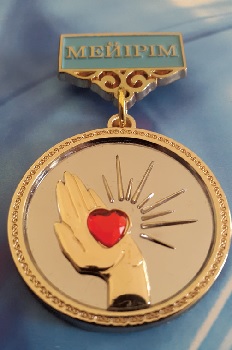 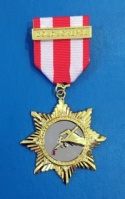 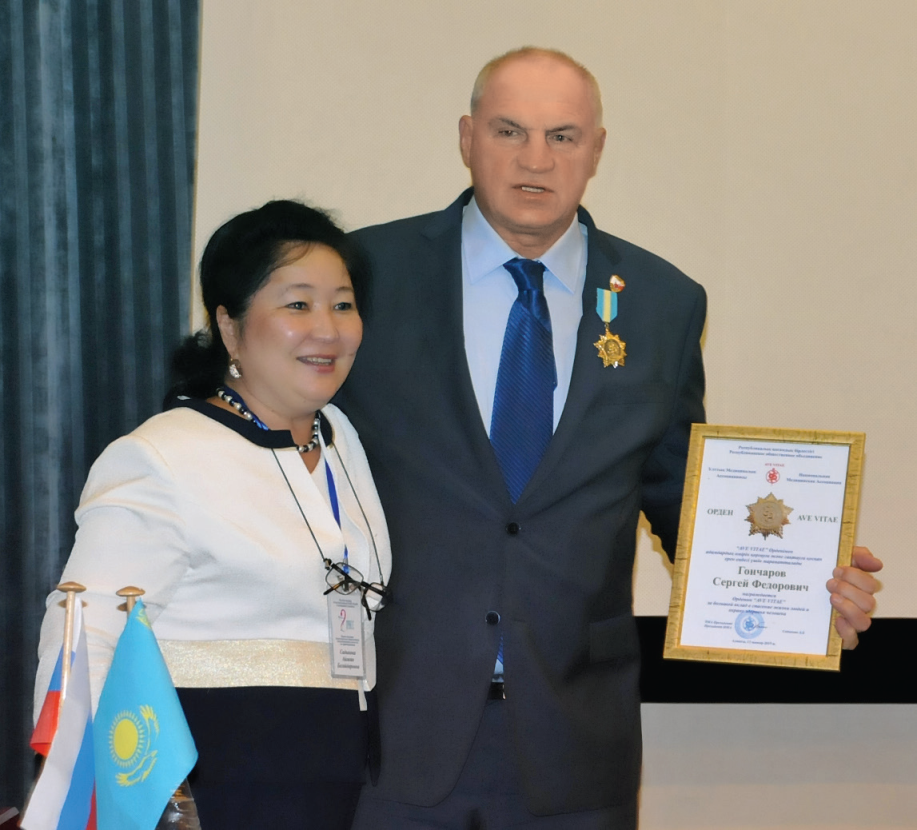 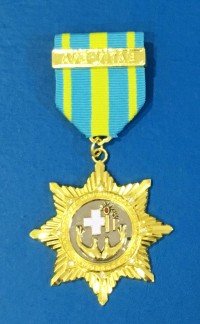 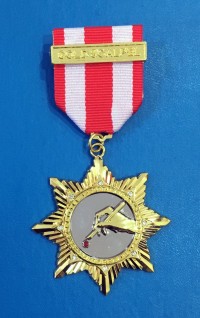 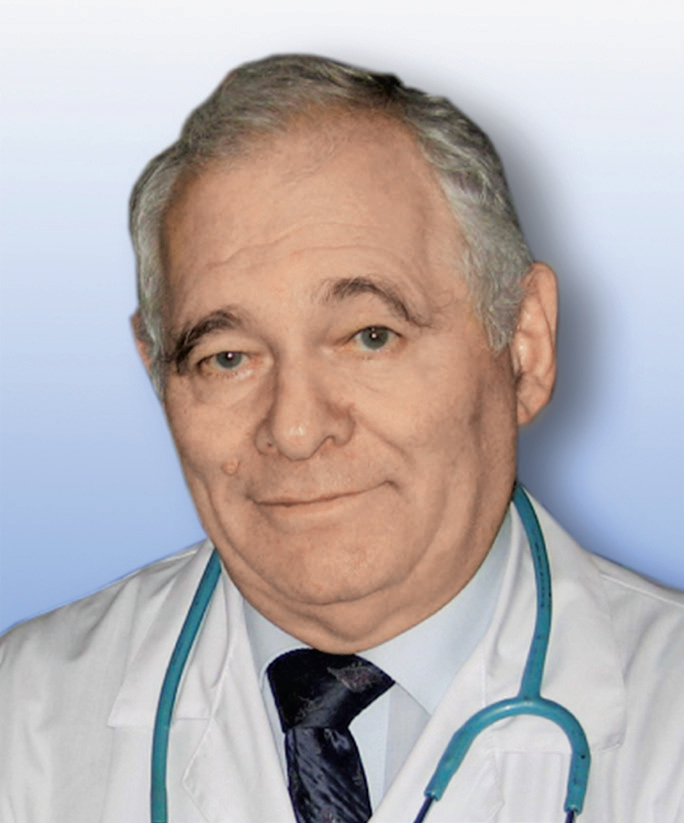 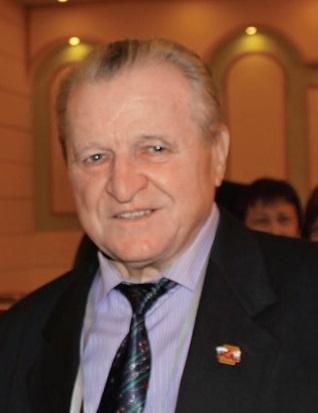 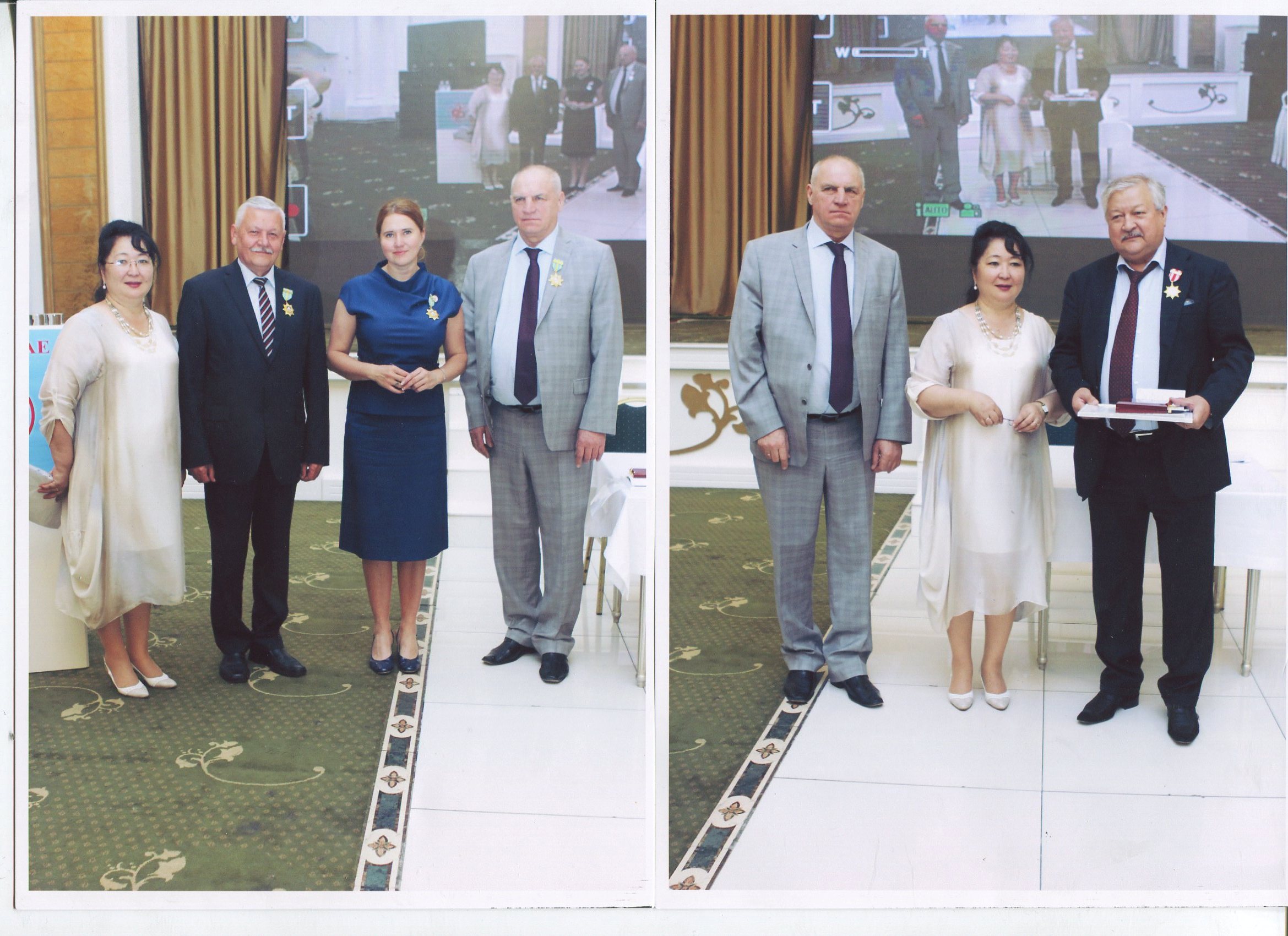 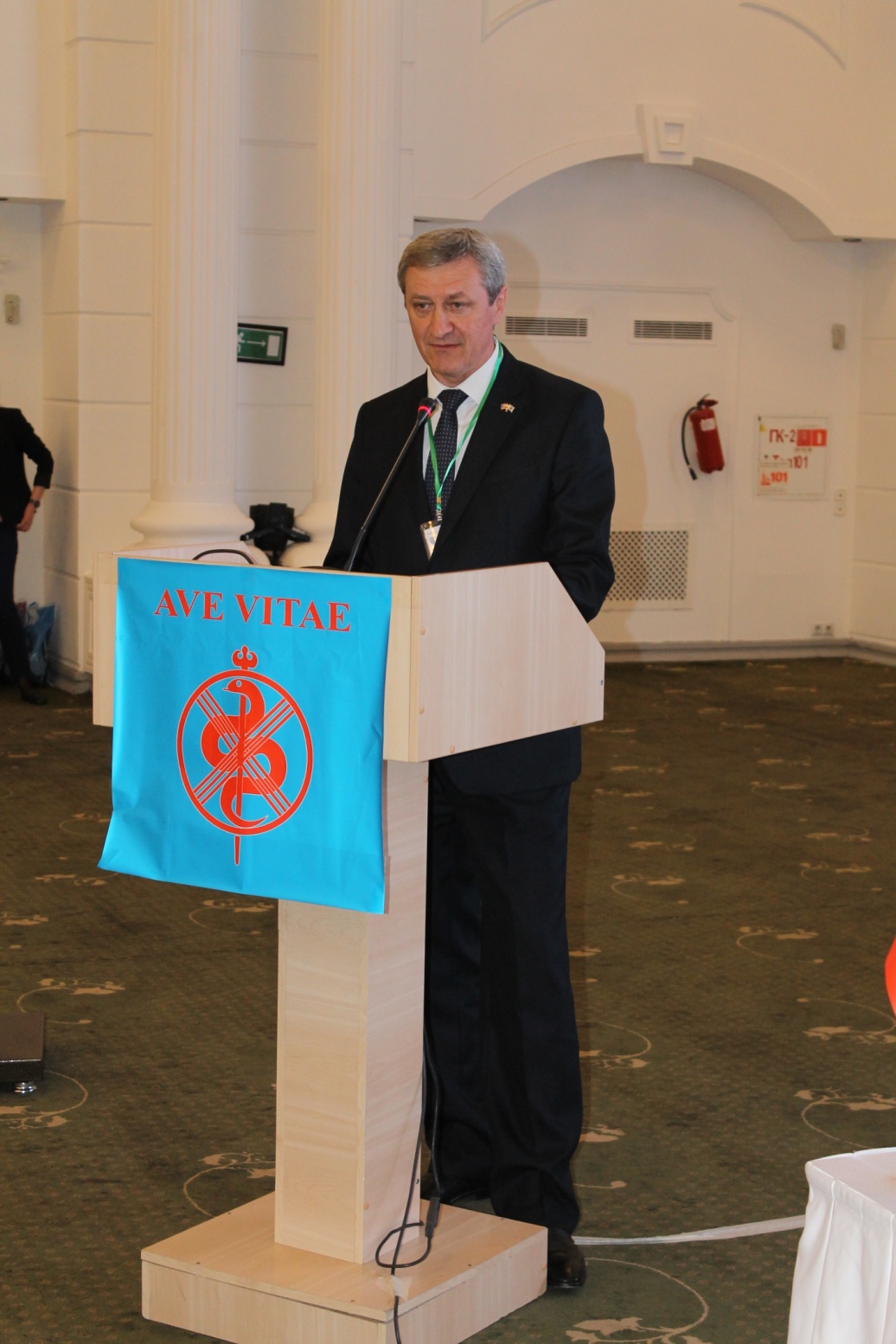 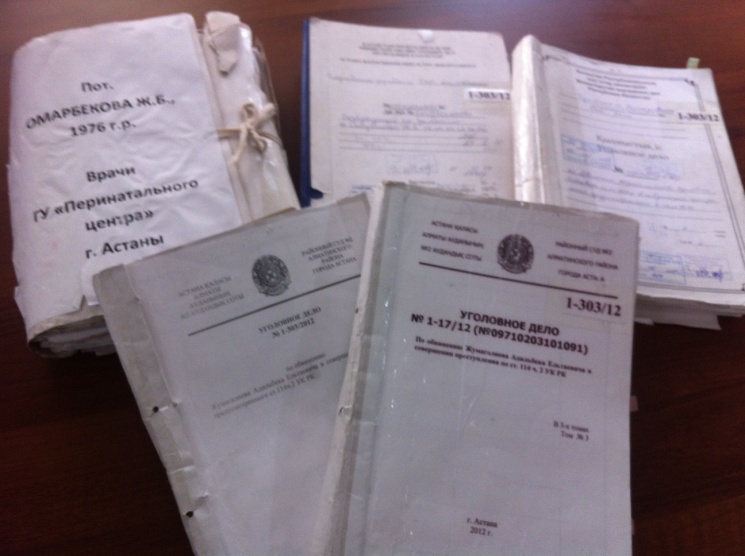 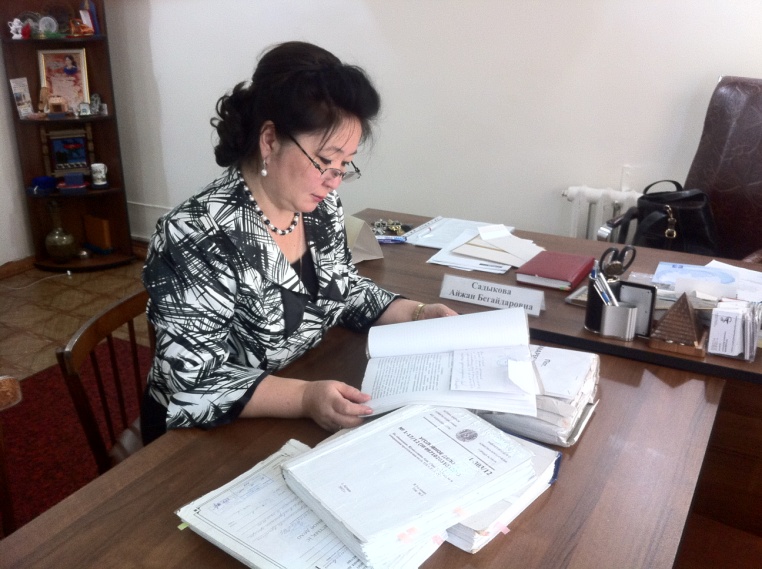 Кто 
сегодня
защитит
врача
?
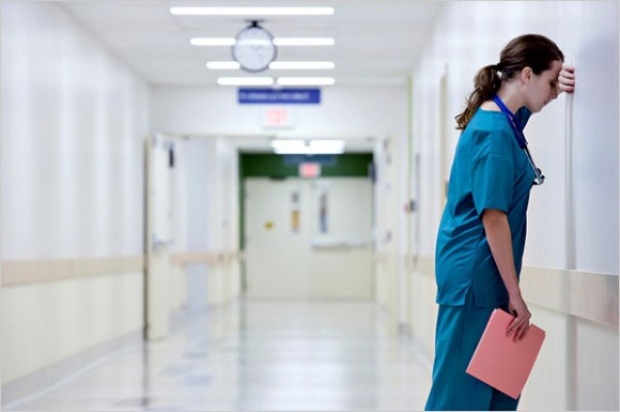 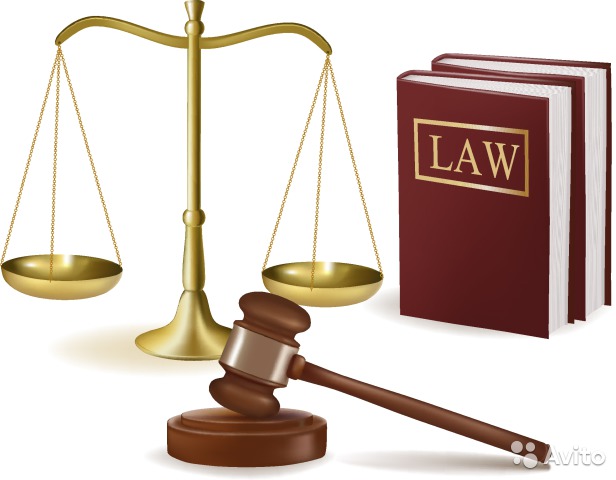 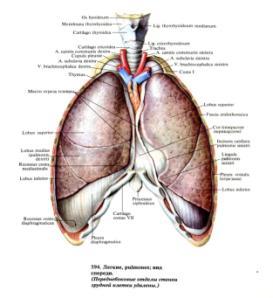 плевра
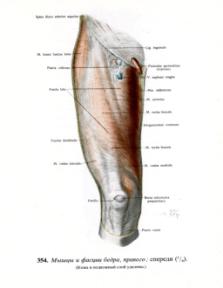 В составе НМА РК
 создан 
Комитет по этике
 и праву
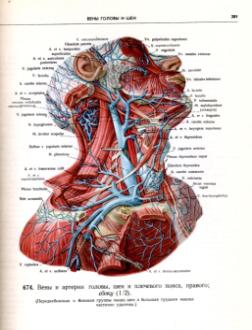 Бедренная 
вена
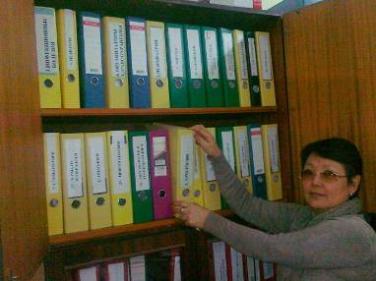 Предлагаем создать Международный комитет по этике и праву для защиты профессиональных прав медицинских работников ( проведение независимой экспертизы качества медицинской помощи)
29-30 мая 2020 года в городе Алматы (Казахстан) состоится
   Х Генеральная ассамблея
 Национальной Медицинской Ассоциации РК
под девизом : “Врачи мира за здоровое поколение!”
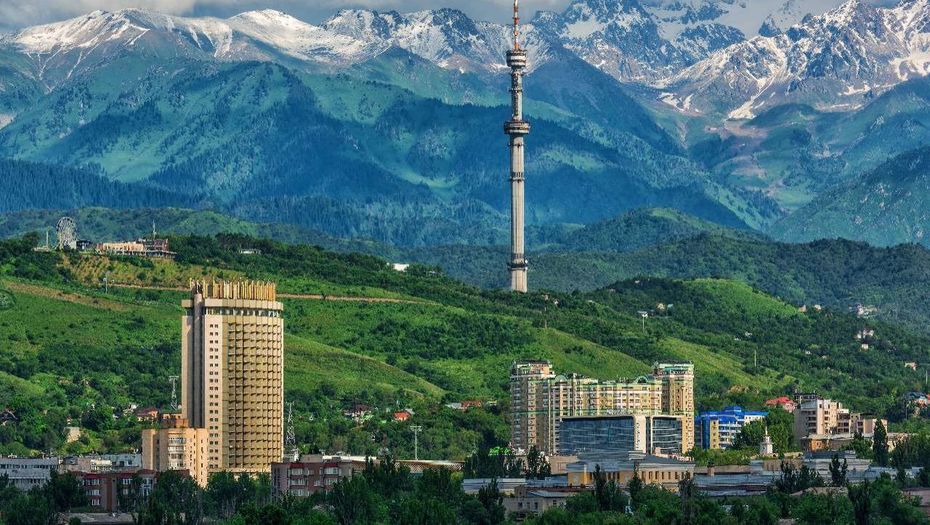 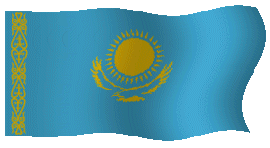 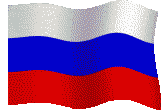 Желаем участникам VII съезда Национальной медицинской палаты плодотворной работы и достижения поставленной цели!
Республика Казахстан, 050000, 
г. Алматы, 
ул. Казыбек би 117/1,
тел/факс: +7 727 2798605

e-mail: doktor_sadykova@mail.ru

сайт: www.nma.org.kz